The Doctors are in.
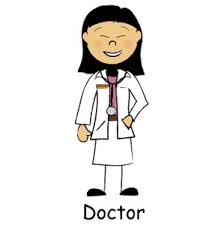 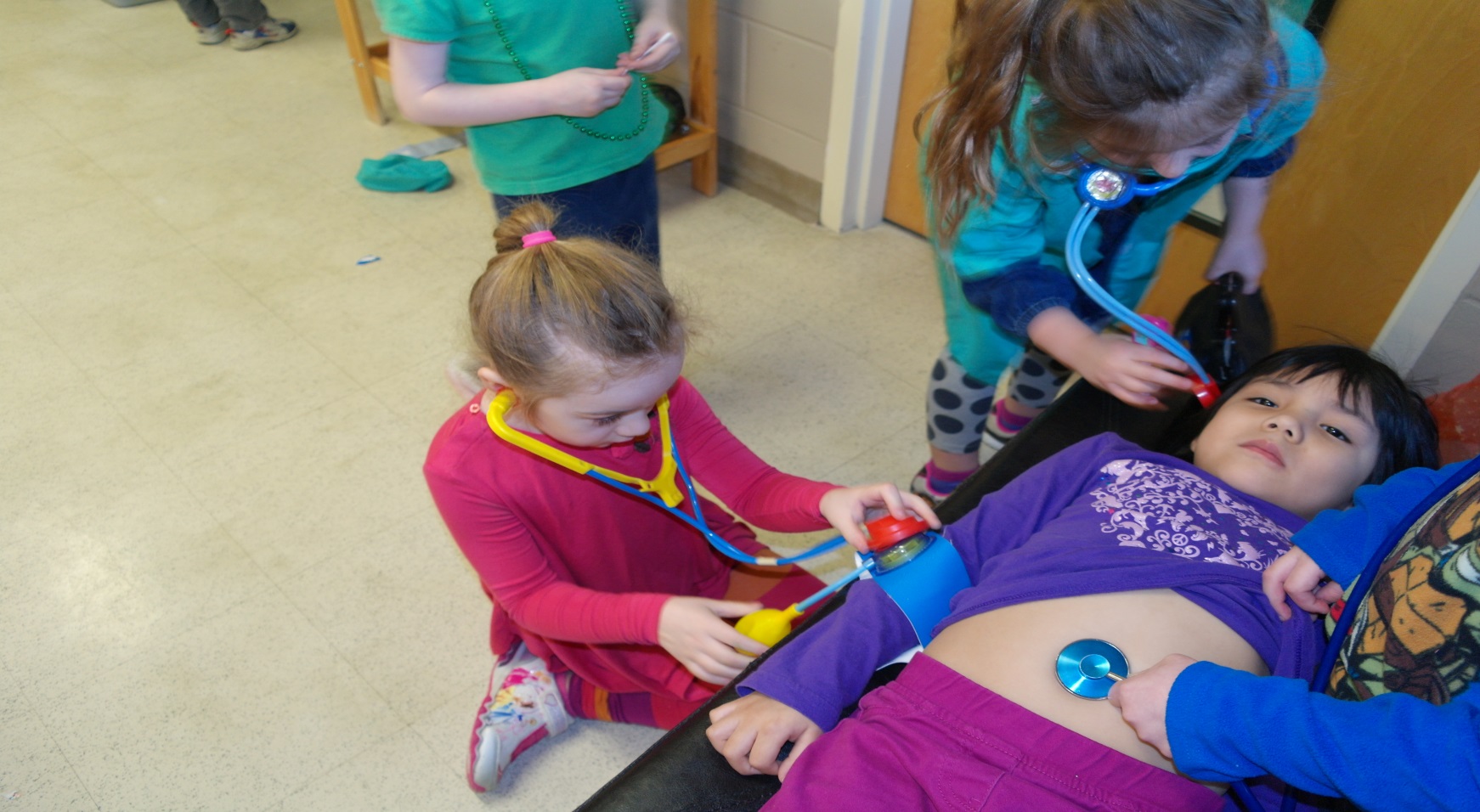 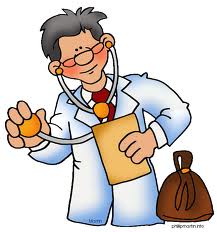 Doctor Inquiry Project
Linda Walls/Deb LaFreniere
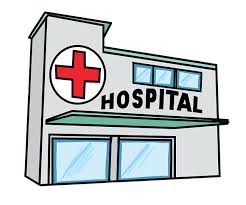 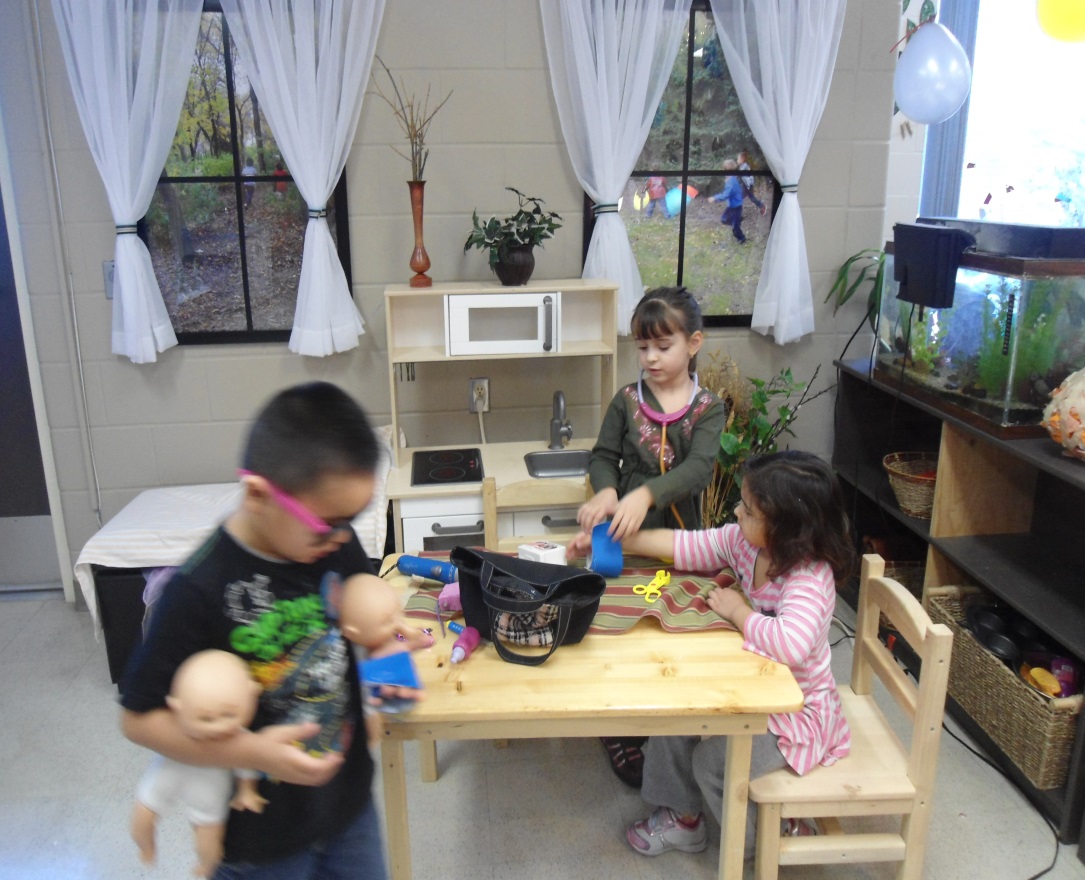 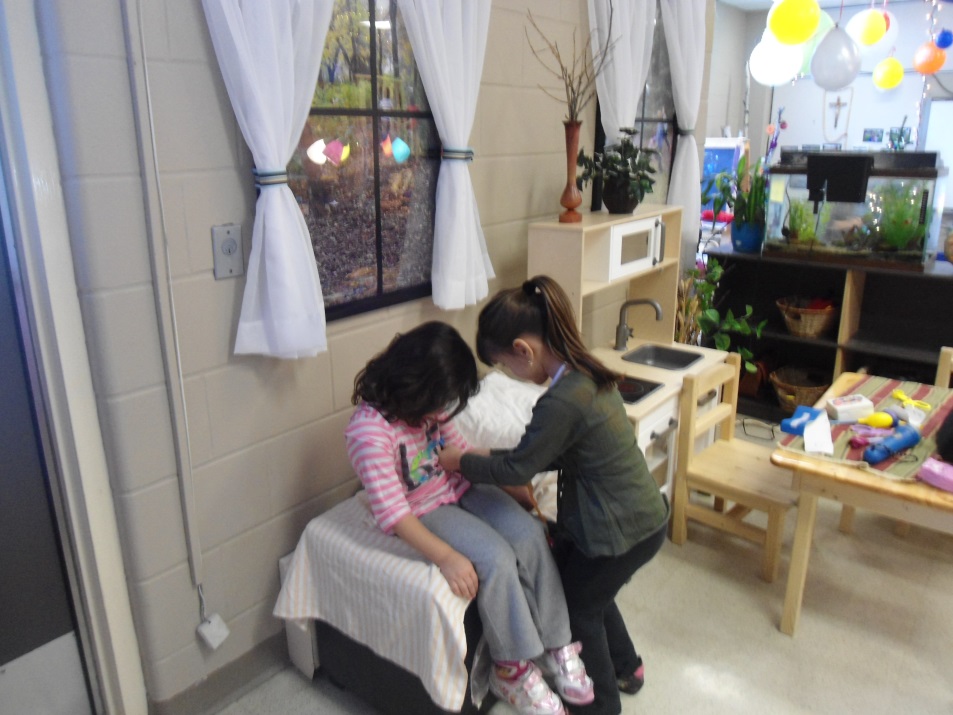 The Doctors are in!
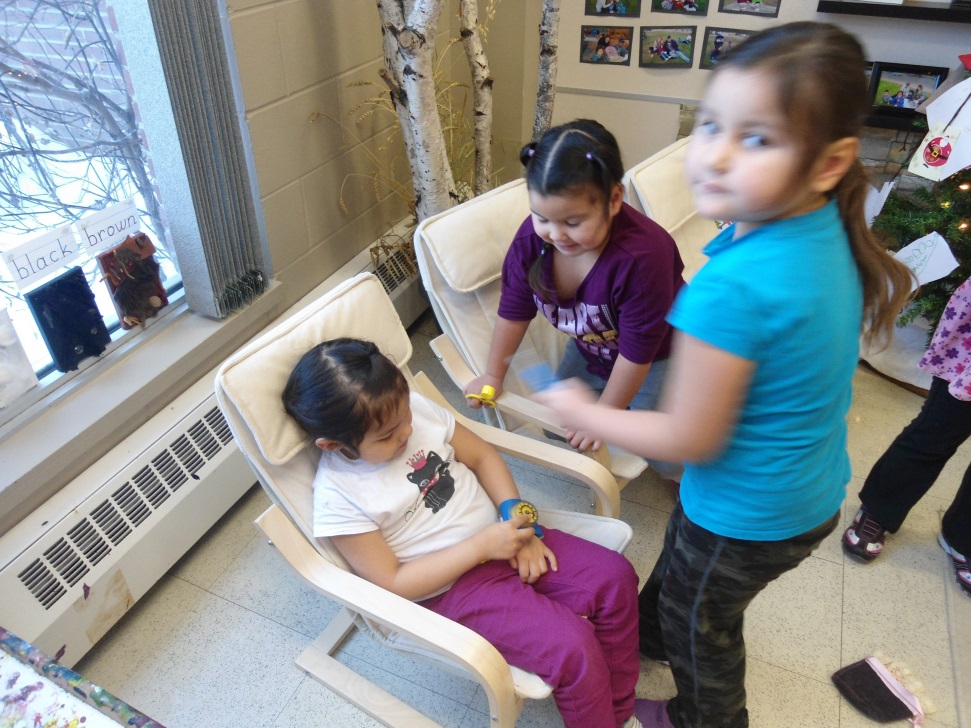 The Beginning.
One day the Pre-K  students came to school and found a couple doctor kits. WOW!! All week they played doctor. This was so much FUN!! Then one day they said, “Mrs. Walls, we need a doctor’s office. We could put it over there and the kitchen can be the waiting room.” “What do we need in a doctor’s office?” asked Mrs. Walls. “We need ……….
Student web.
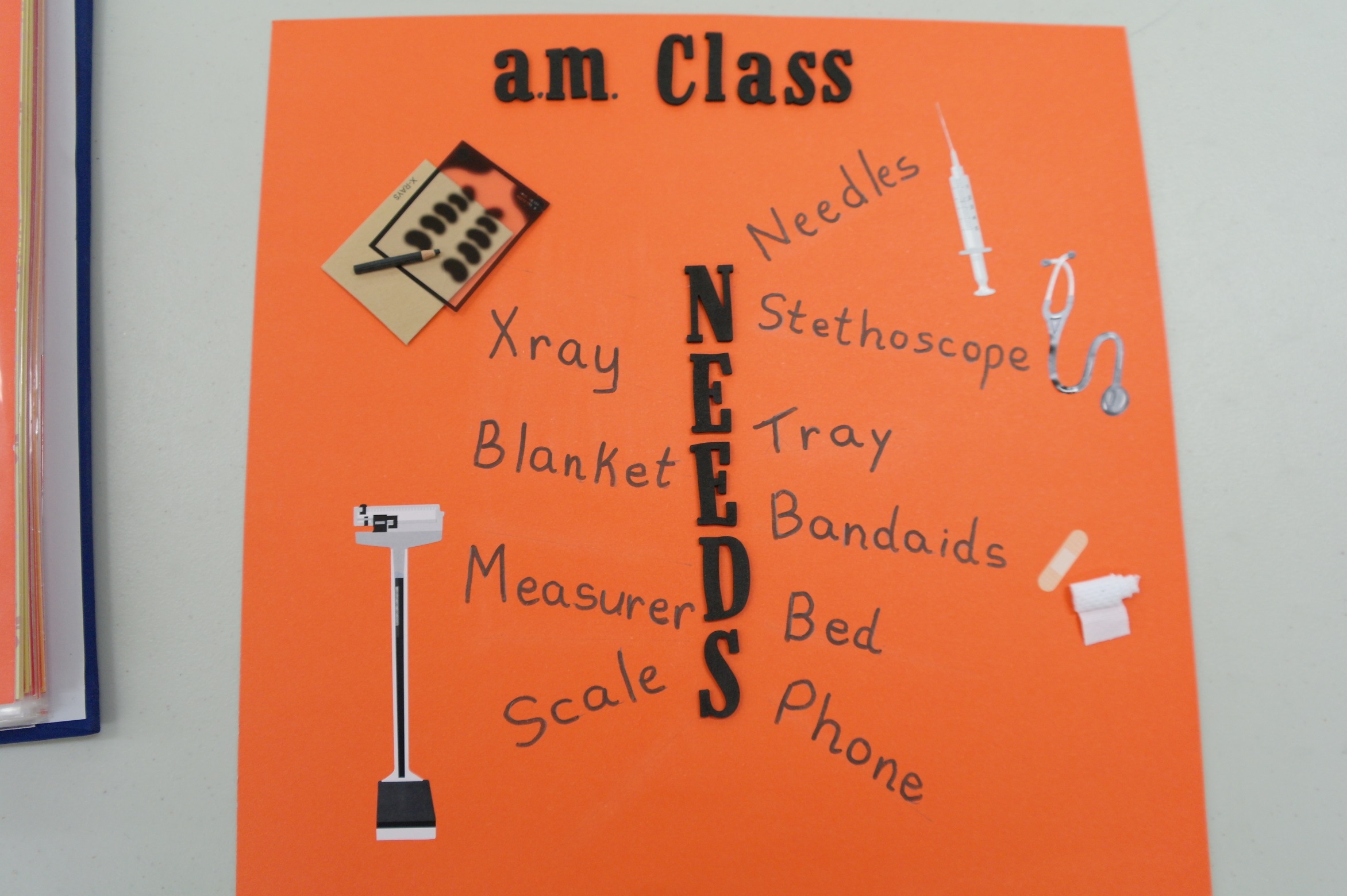 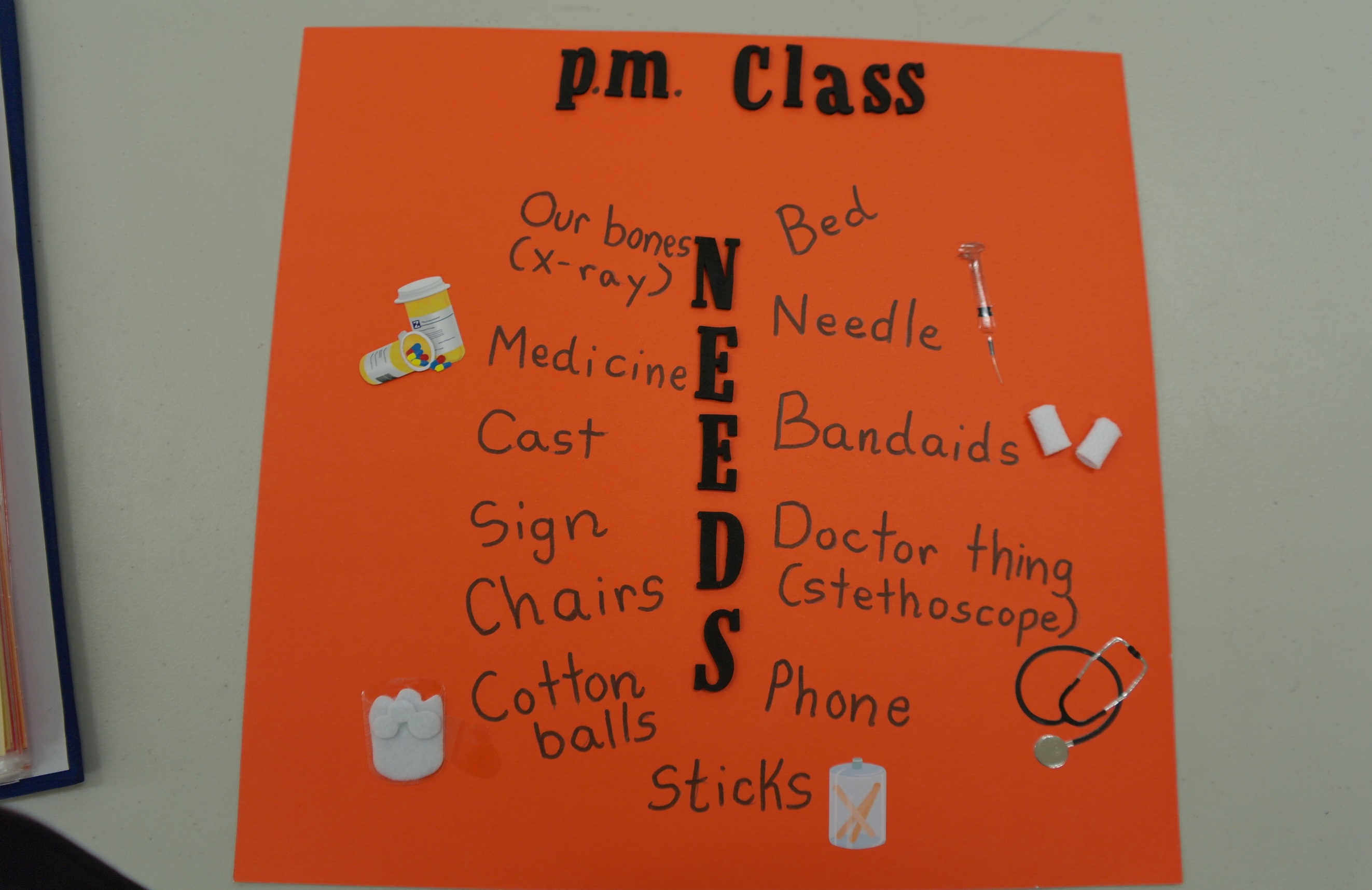 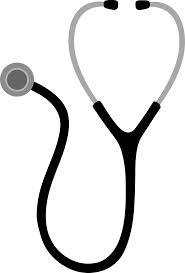 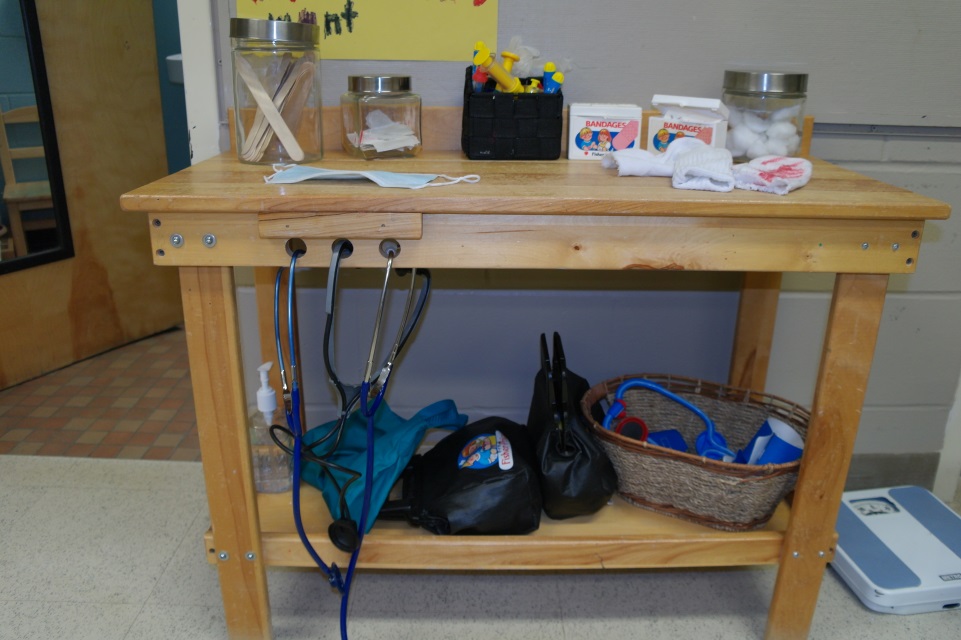 So we began putting together our office.
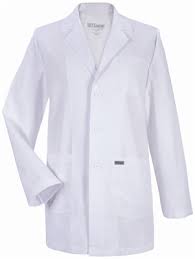 Work station
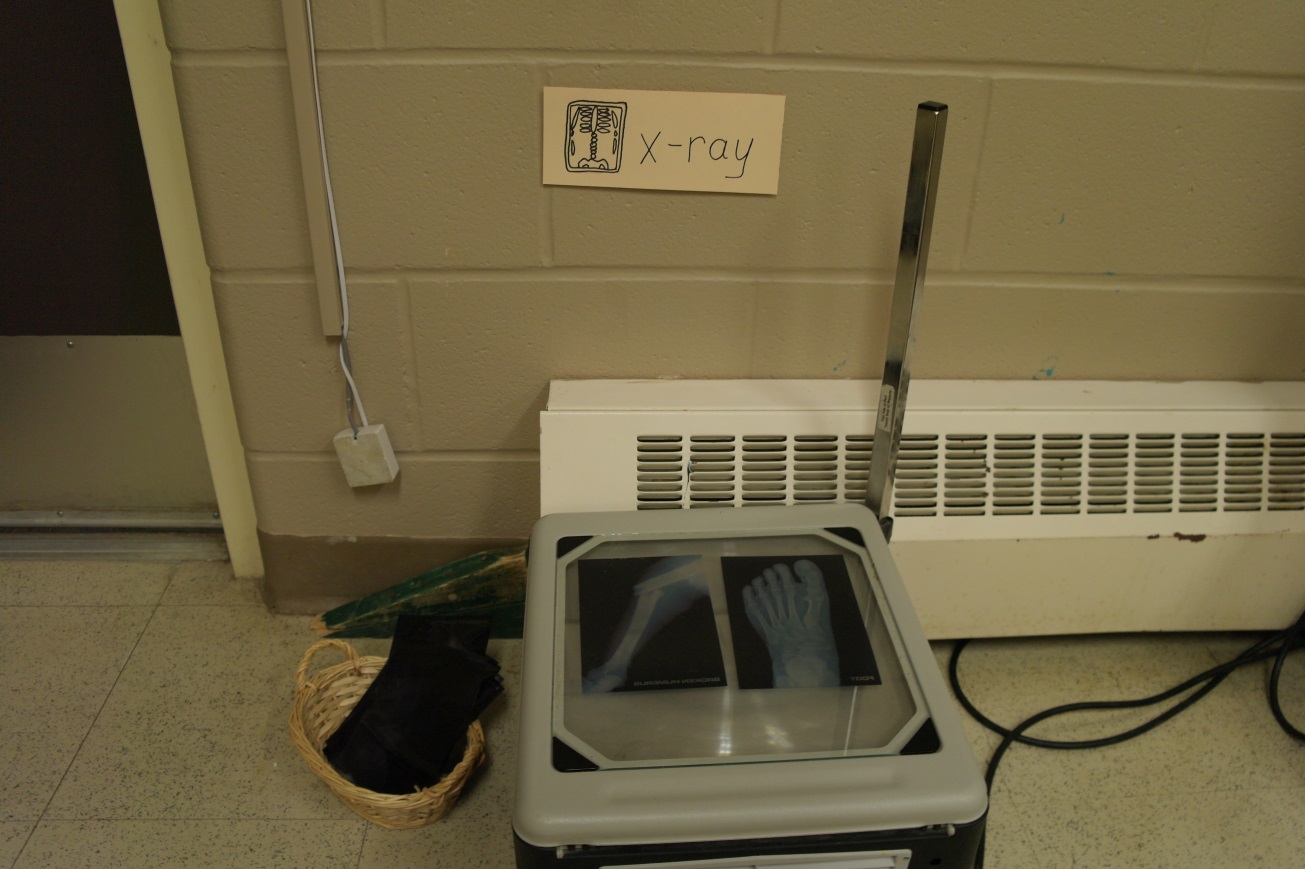 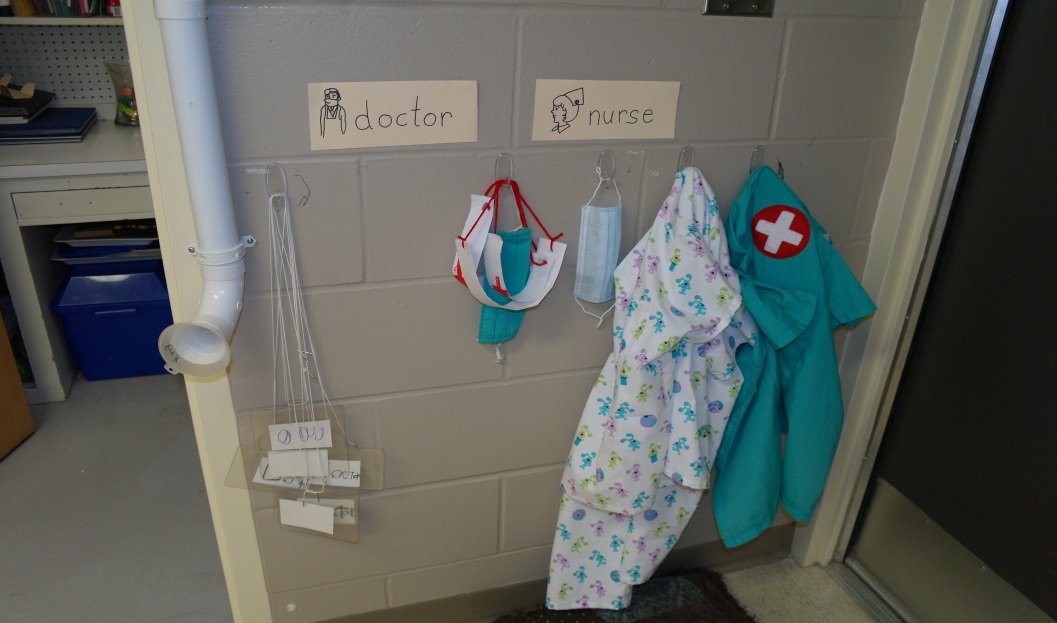 X-rays
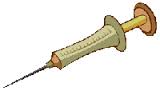 Name tags and scrubs
As the students looked at books on their own and listened to stories about doctors during circle time, they came up with more ideas of things they needed.
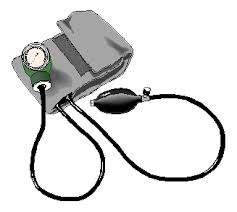 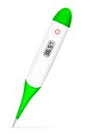 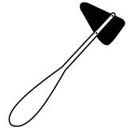 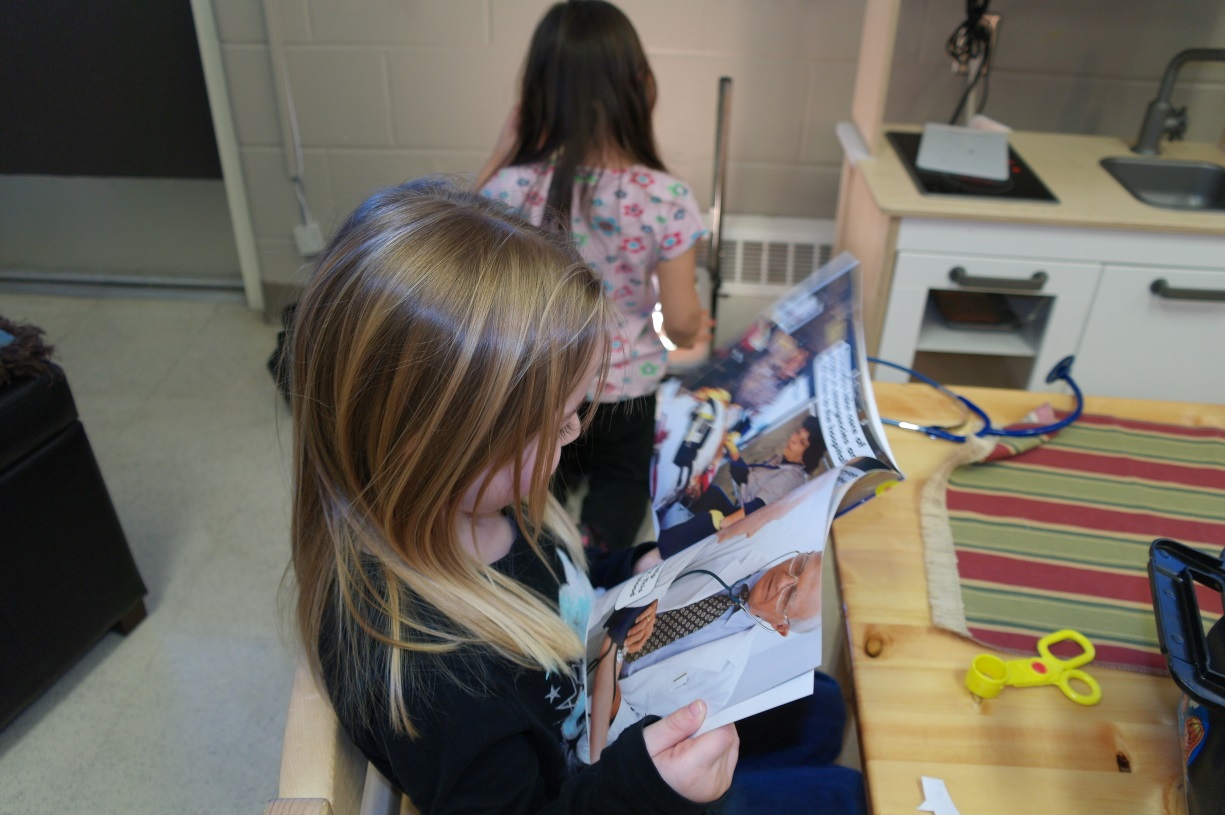 Intellectual Development Language and Emergent Literacy:
Gaining meaning from a variety of visual formats and text material. Taking an idea and using it in a purposeful way during play.
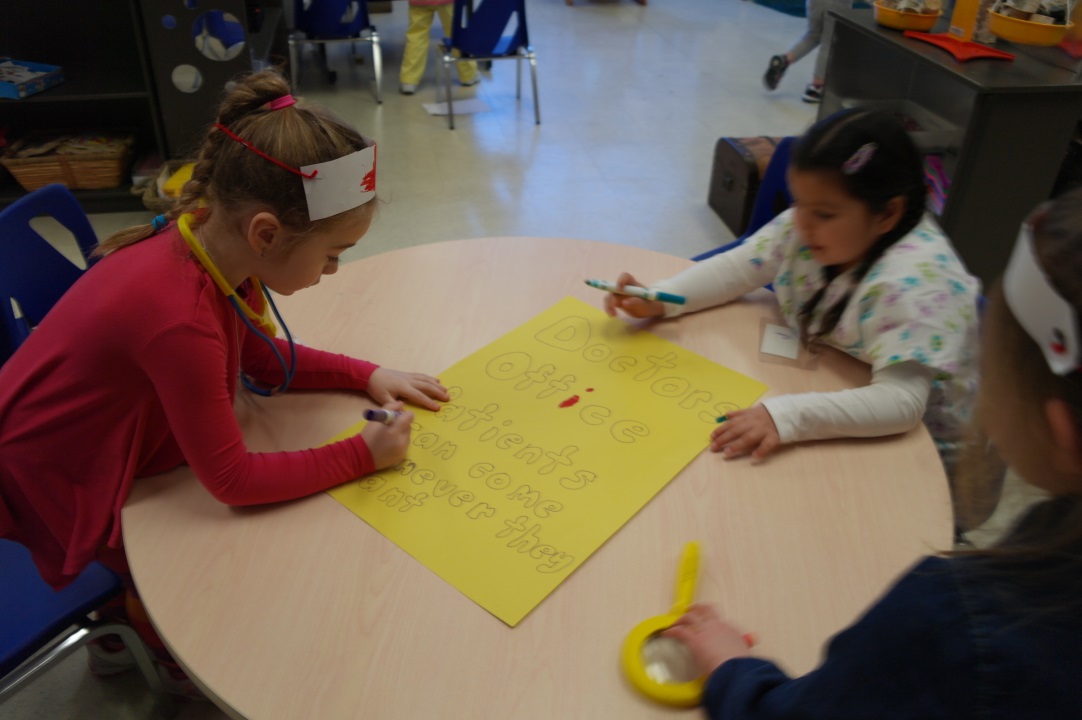 A Sign
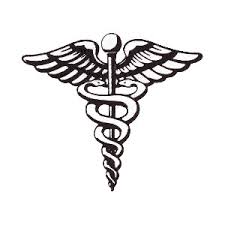 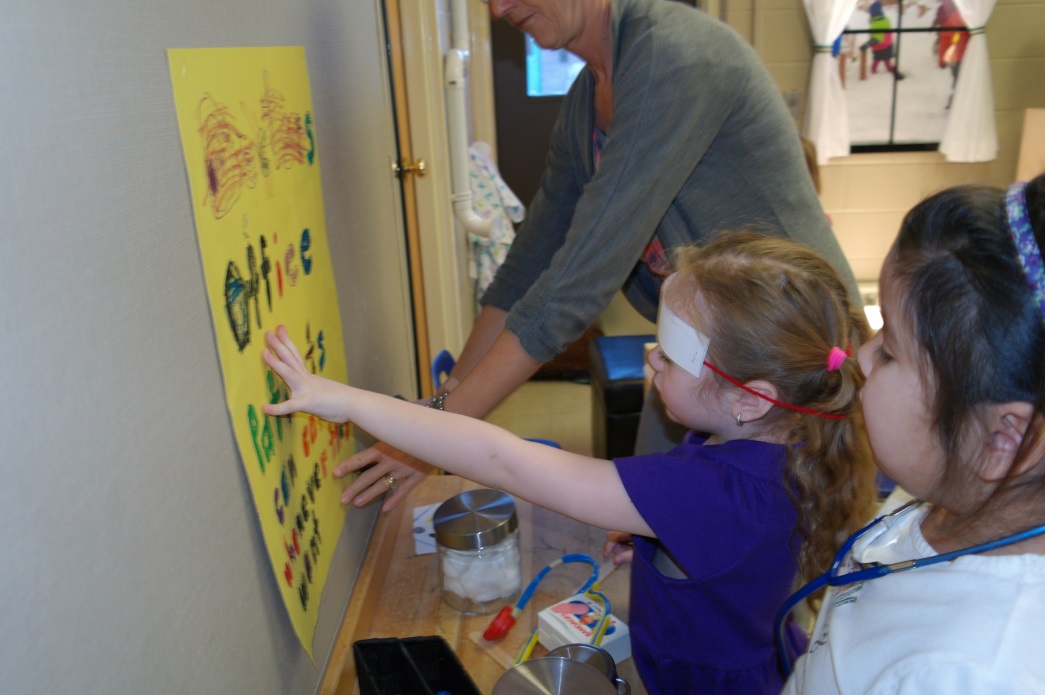 Intellectual Development Language and Emergent Literacy:
Exploring how print works. Becoming aware that speech can be written down and carries a message.
“Patients can come whenever they want.”
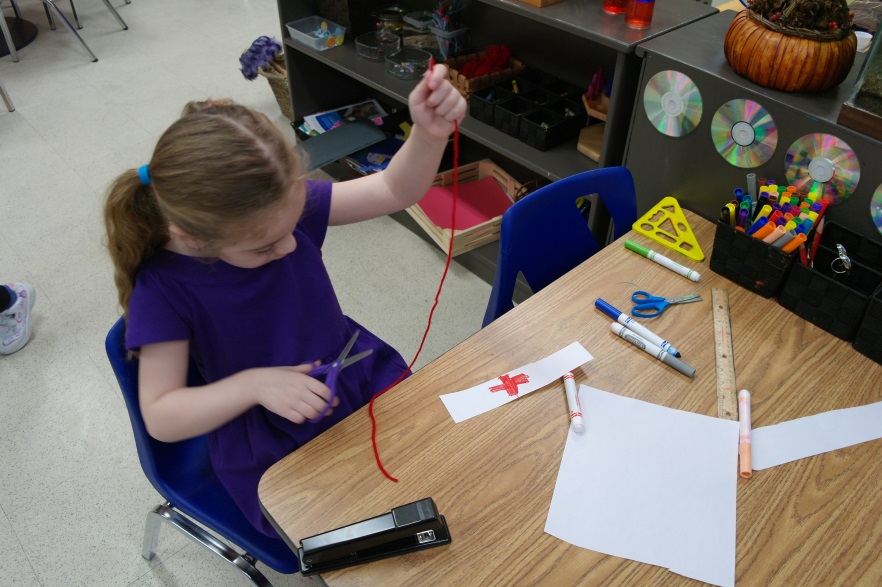 Nurse hats
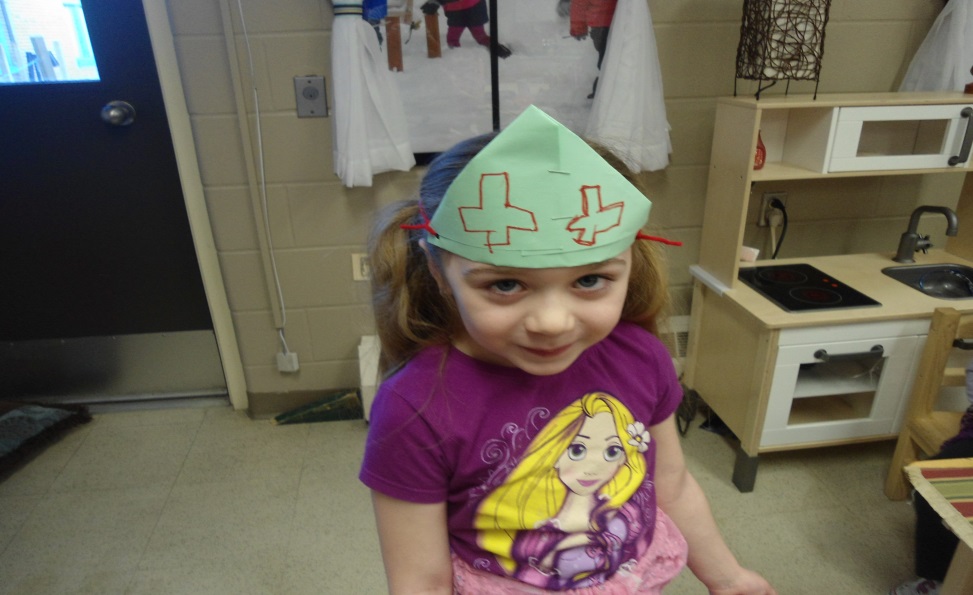 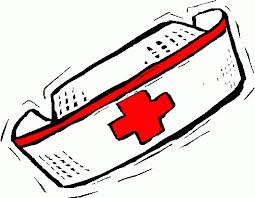 Intellectual Development Language and Emergent Literacy:
Representing ideas using expressive forms.
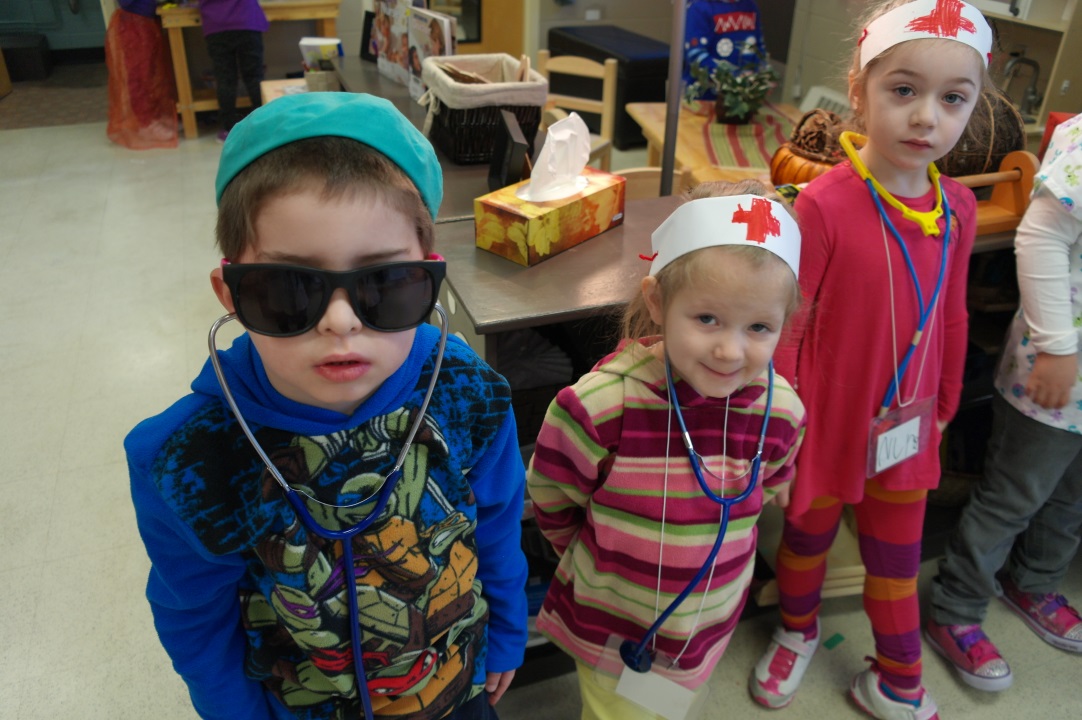 K. “Take my picture.  I have hat too.”
Mrs. Walls “Do you wear you sunglasses when you operate?”
K. “Yes.”
It wouldn’t be a doctor’s  office without an ECG!
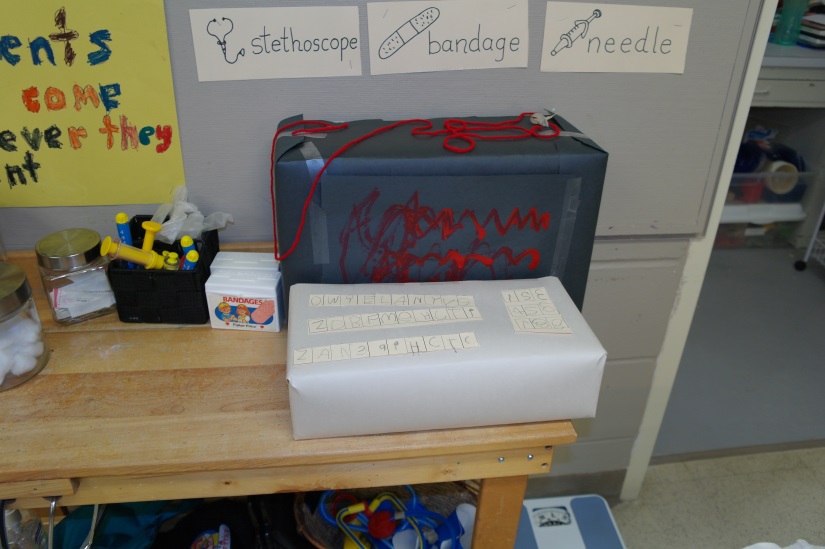 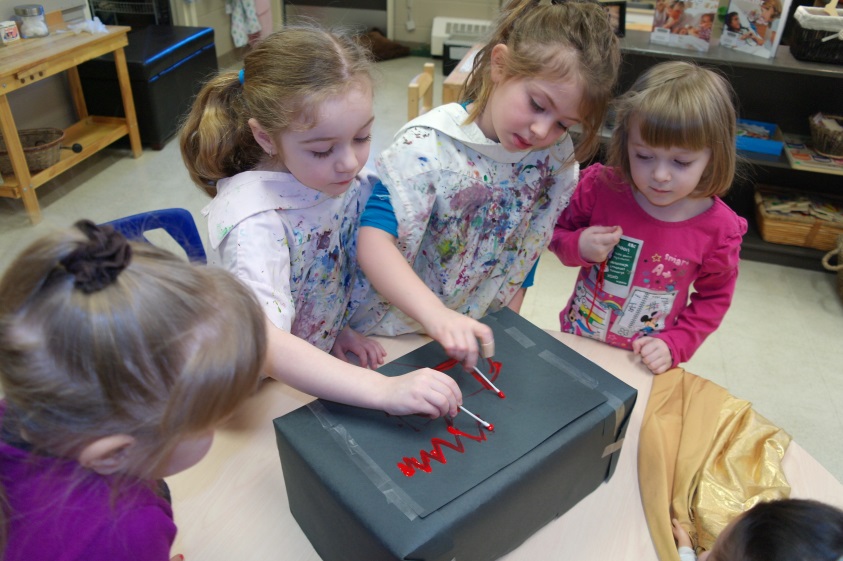 Complete with keyboard
Intellectual Development Language and emergent literacy:
Representing ideas  using expressive forms.
Social Emotional Development: Interacting with peers.
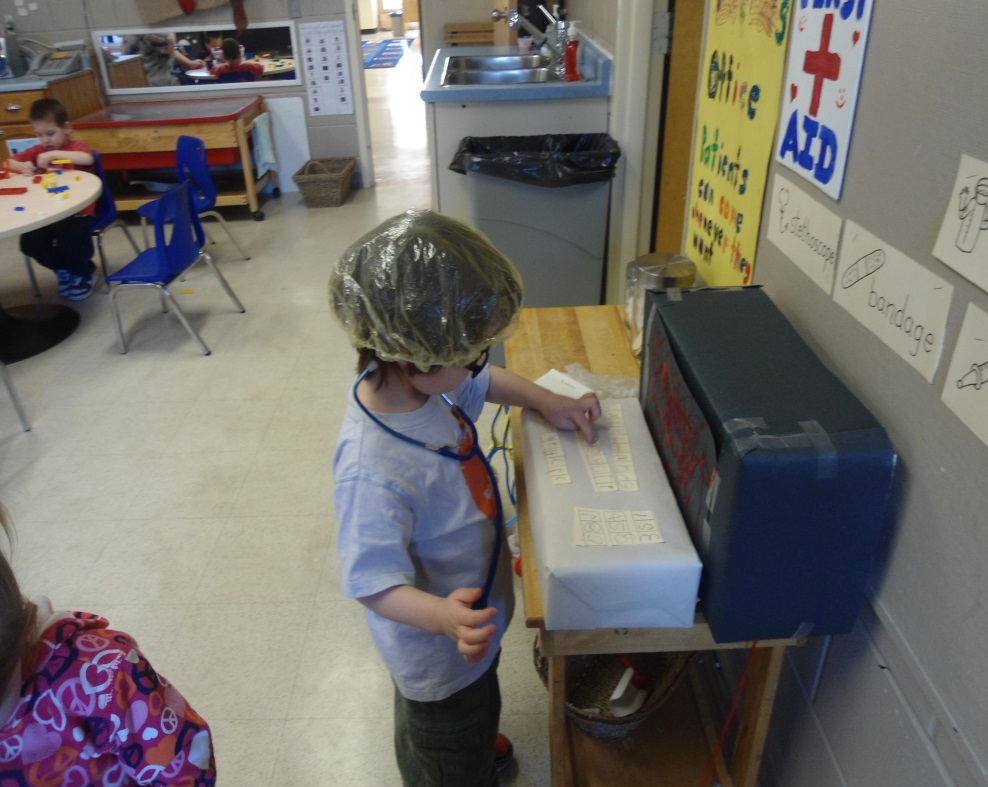 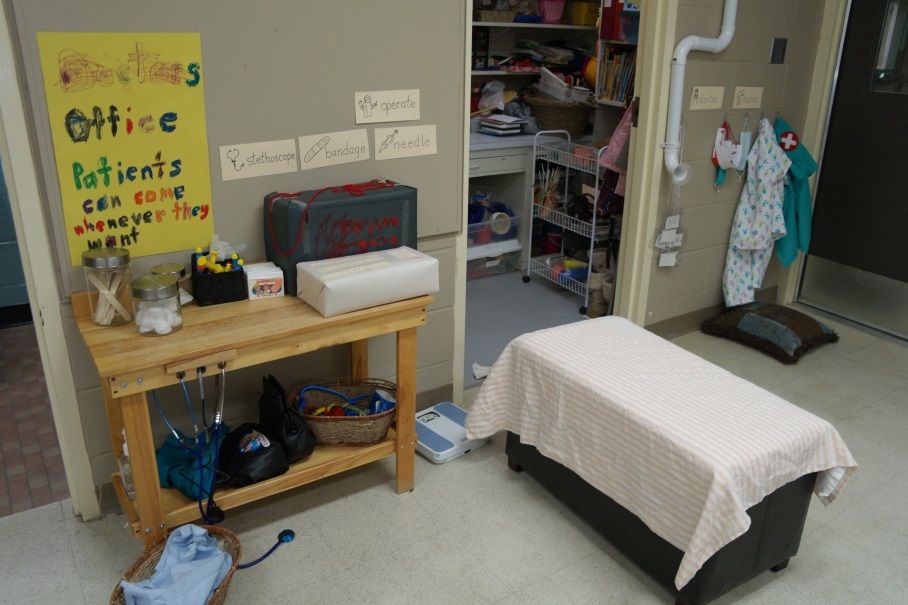 J. “I don’t know the password!”
Gloves
Leighton”How do you put these on?”
Surgical hats and masks
Intellectual Development Language and Emergent Literacy:
Incorporating ideas and vocabulary from prior listening experiences into play and exploration
“Oh I know! BLOW!”
Slings
Casts (tube socks)
And of course we need an Eye Chart
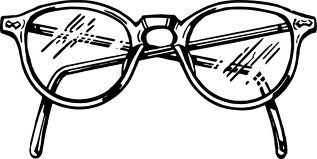 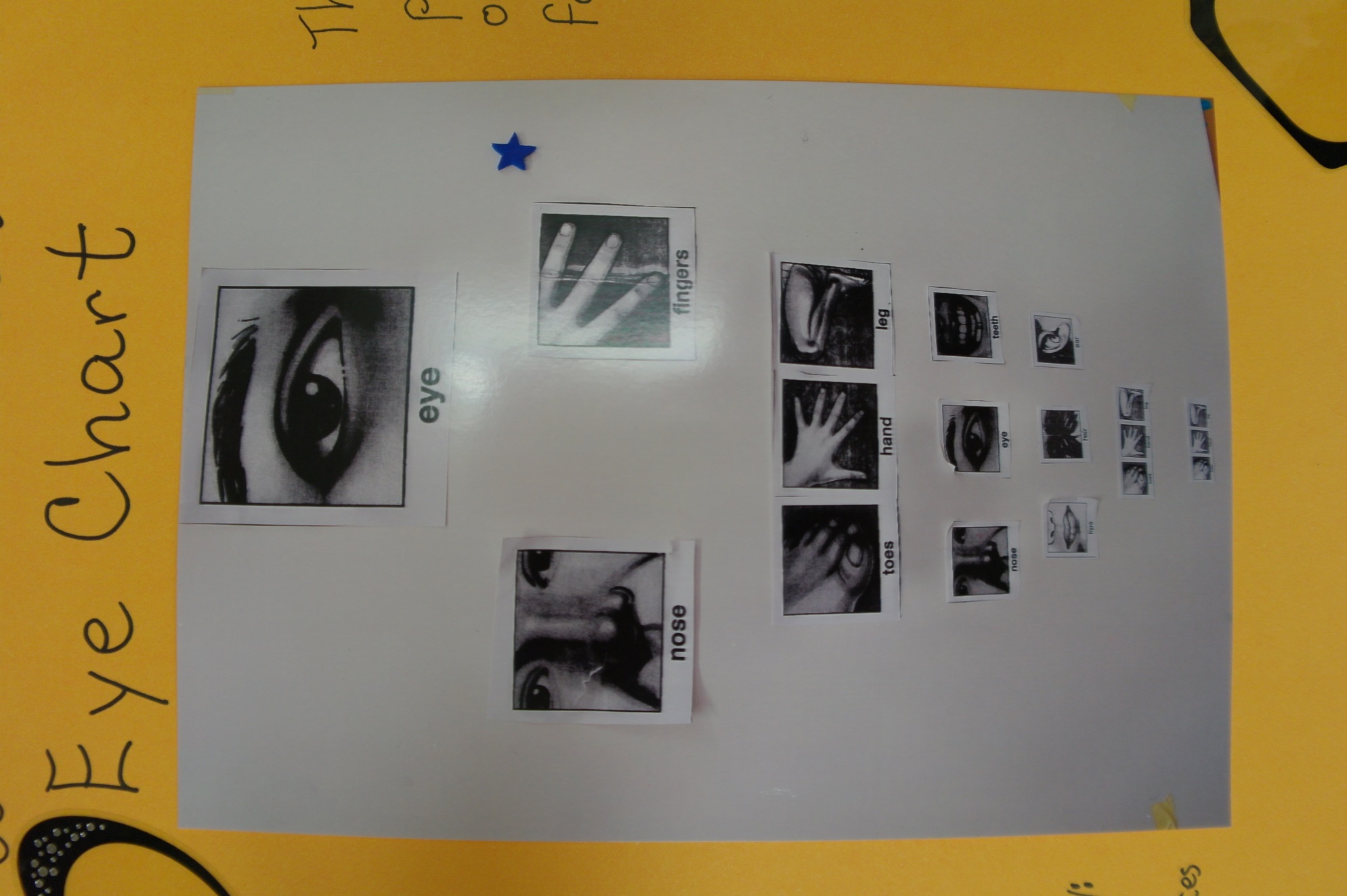 Intellectual  Development Language  and Emergent Literacy:
Incorporate ideas from prior experiences into play and exploration.
The students picked pictures of body parts for their eye chart.
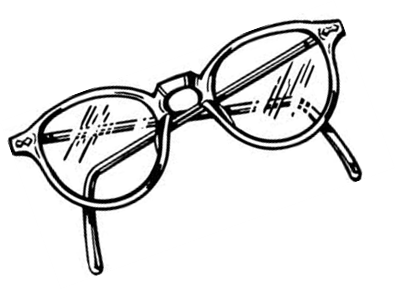 L.“My bones.”
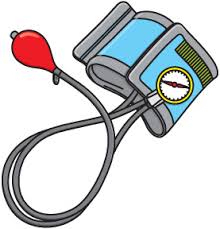 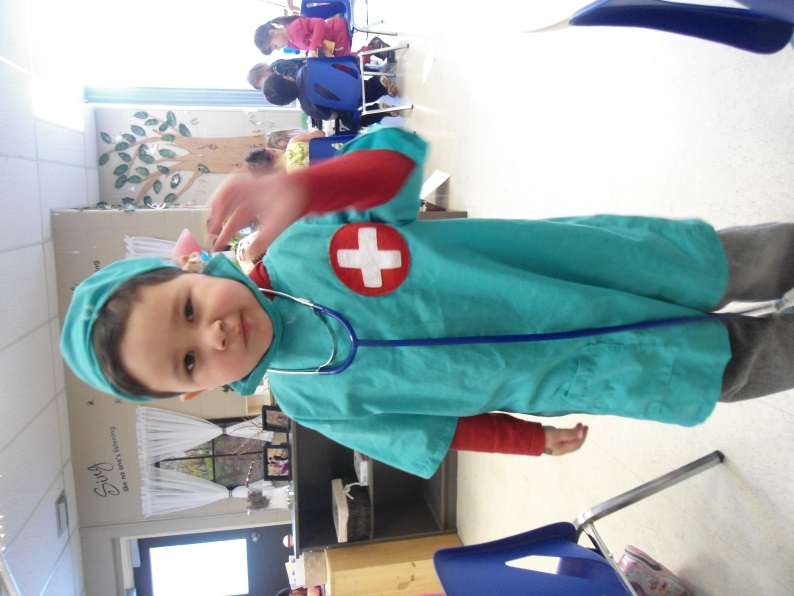 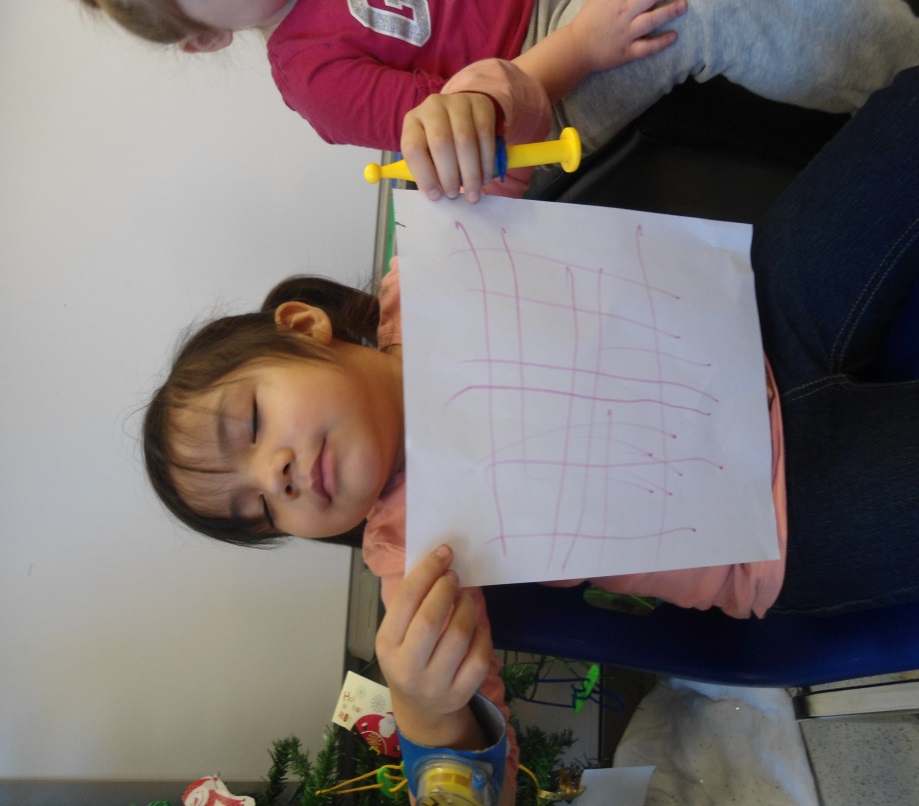 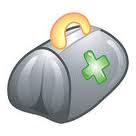 M. “If there’s any patients, I blow the whistle so all the doctors and nurses come.”
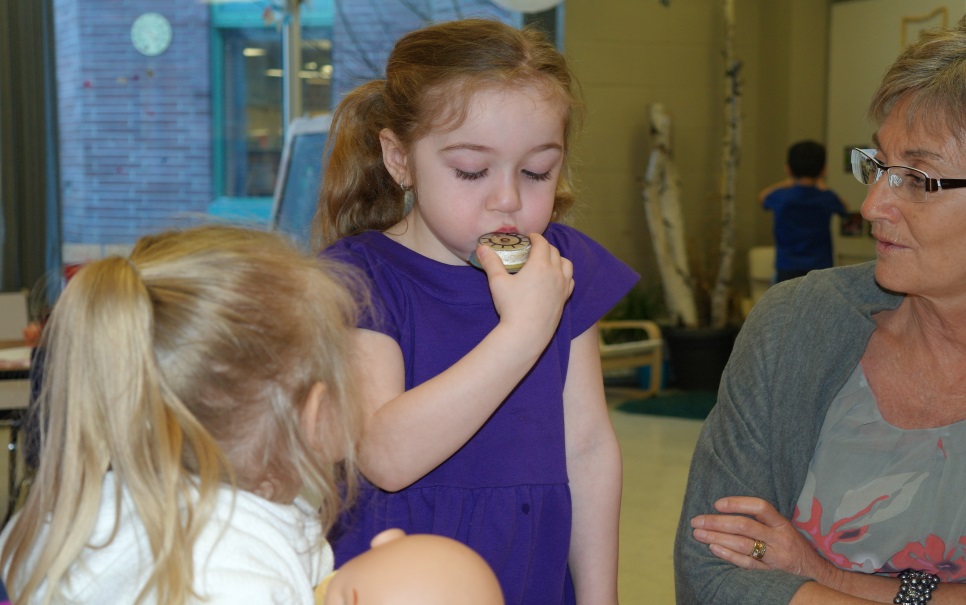 The Doctor’s Office opened up a lot of creative play.
Intellectual Development
Creating and imagining.
Dramatic play
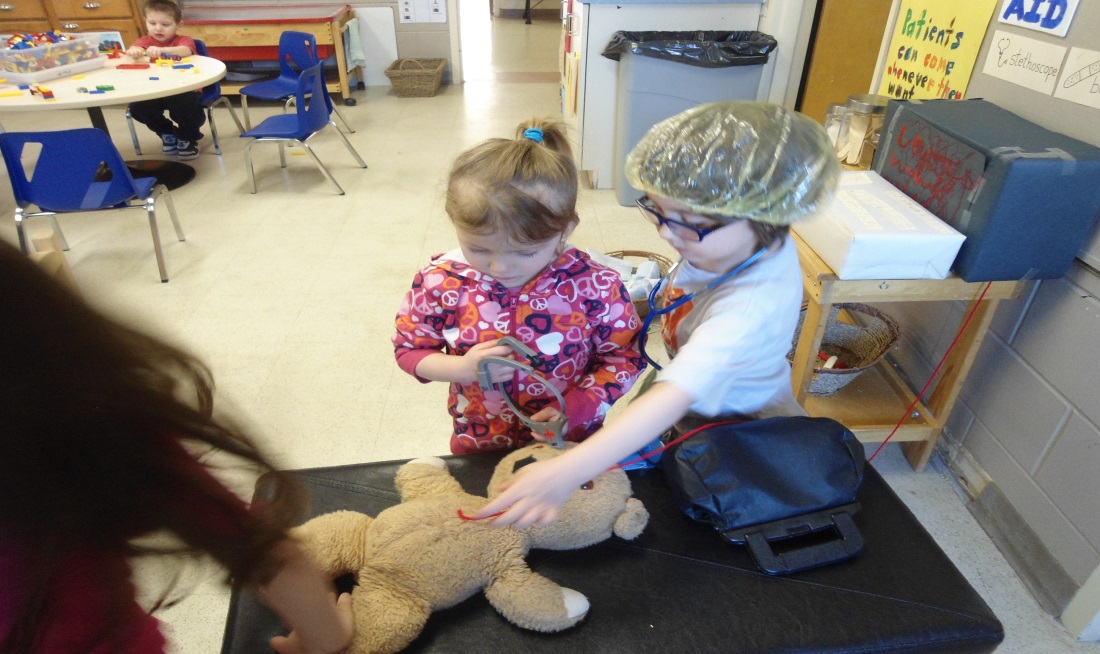 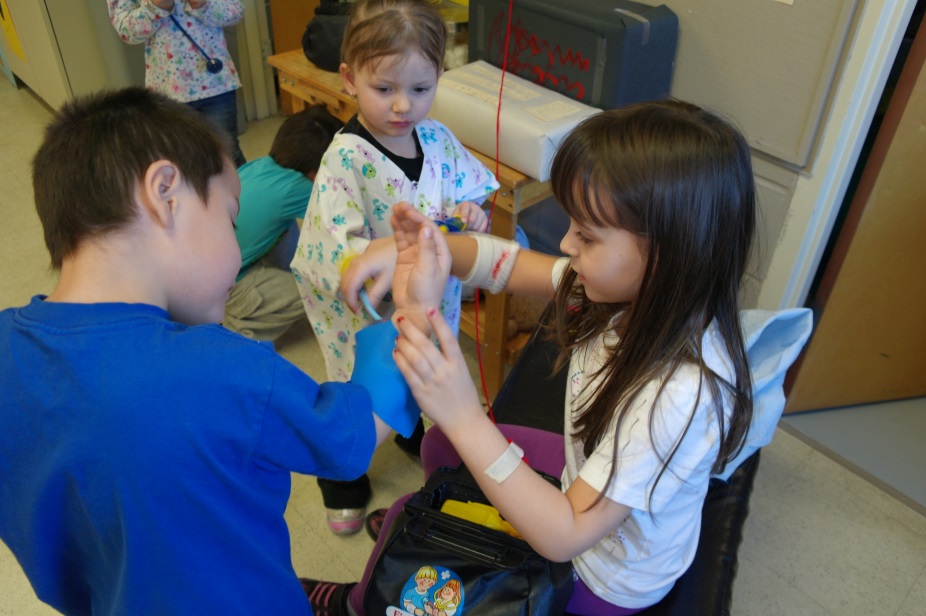 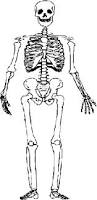 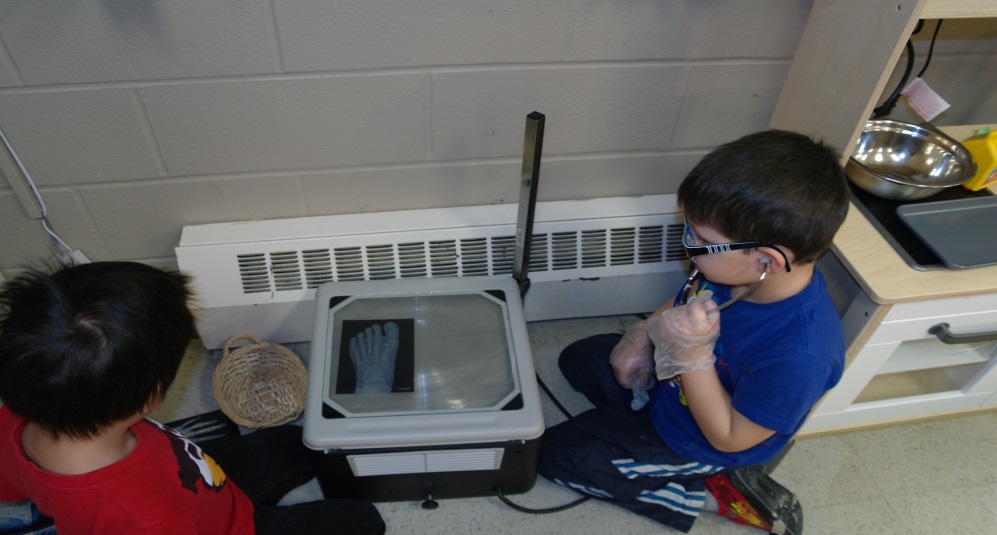 J. “The sun is in his eyes and then his head would fall off.”
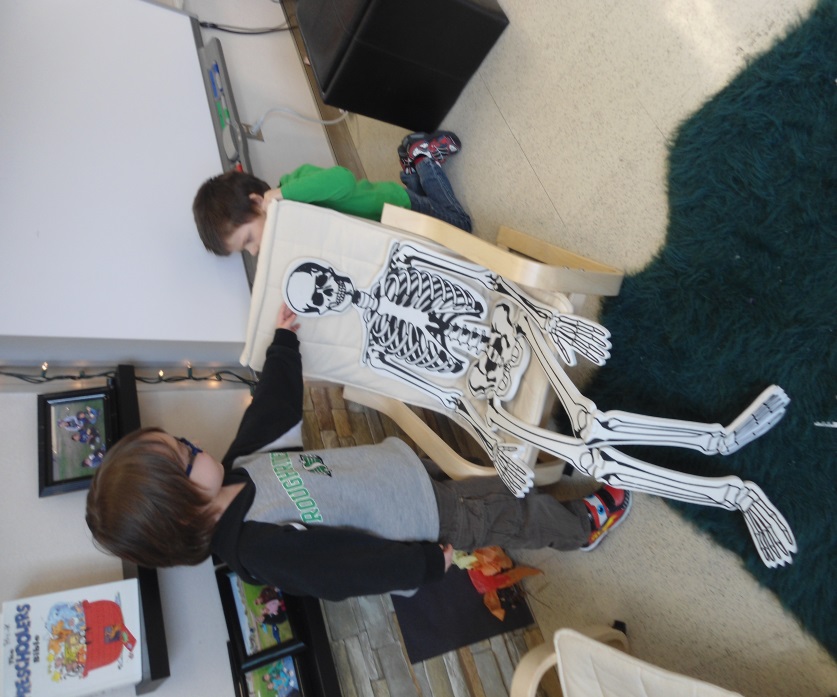 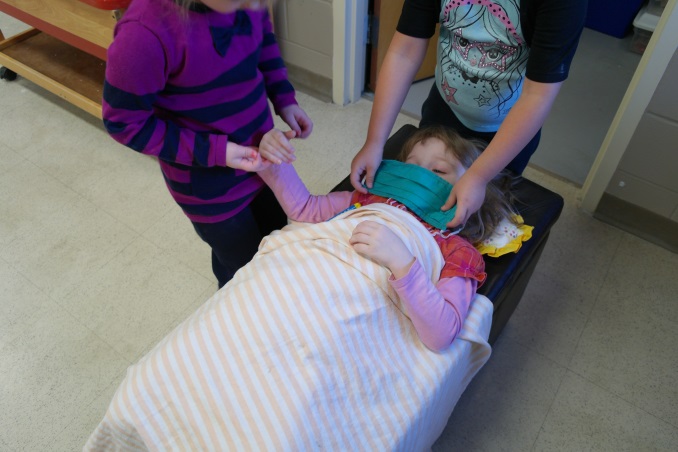 Learn as we play
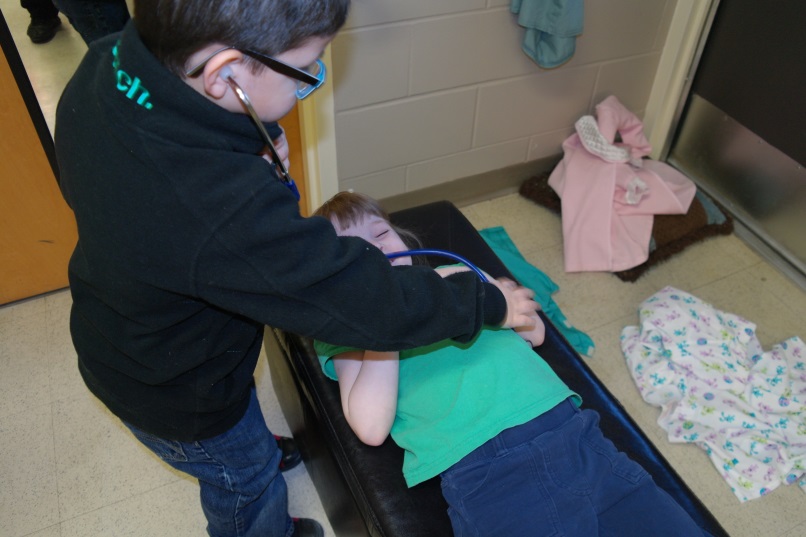 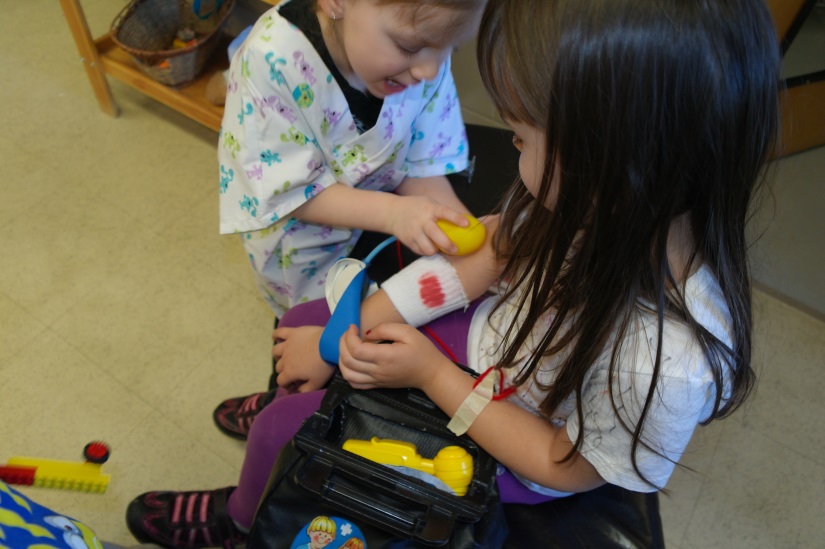 S. “I got bones. Bones  in my body.”
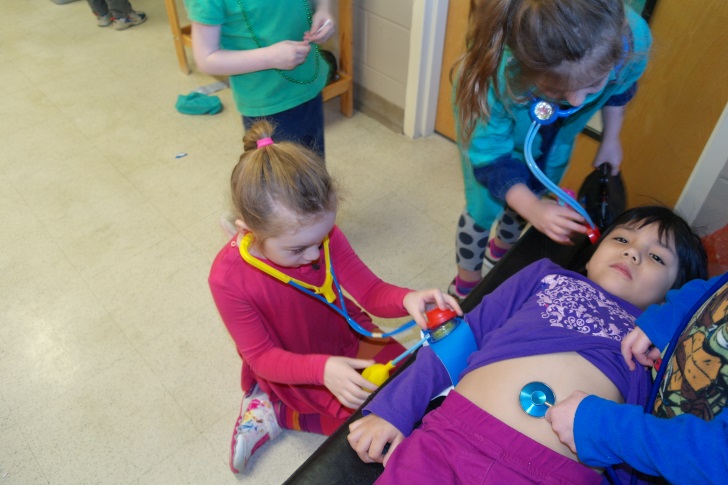 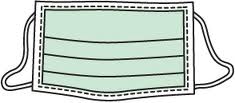 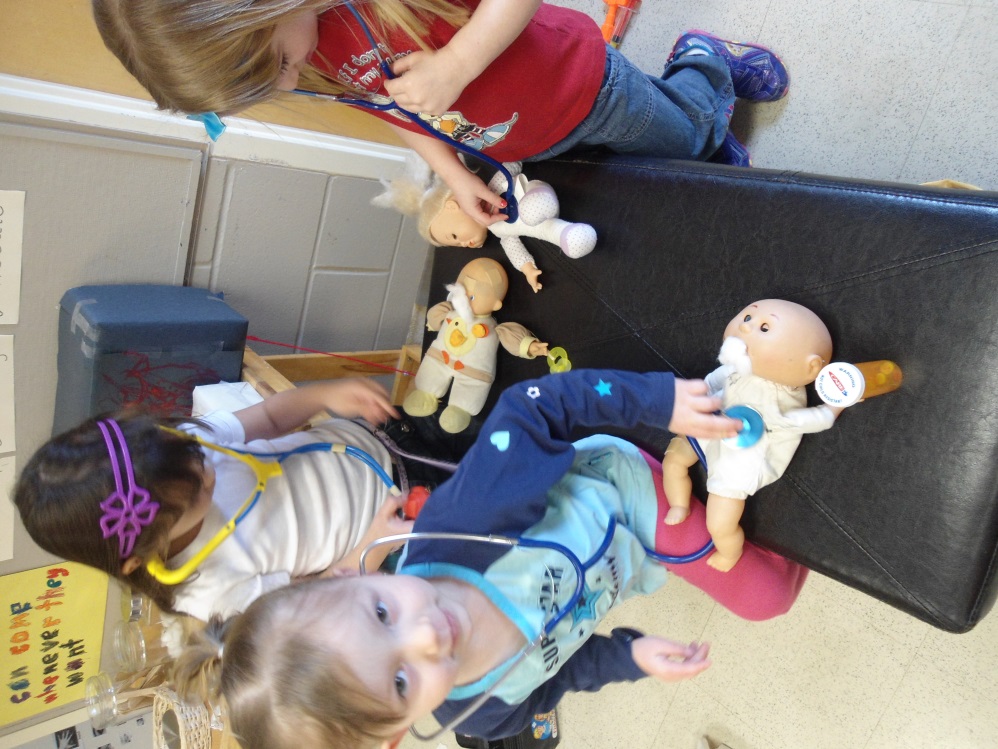 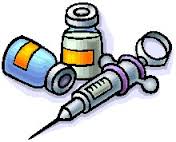 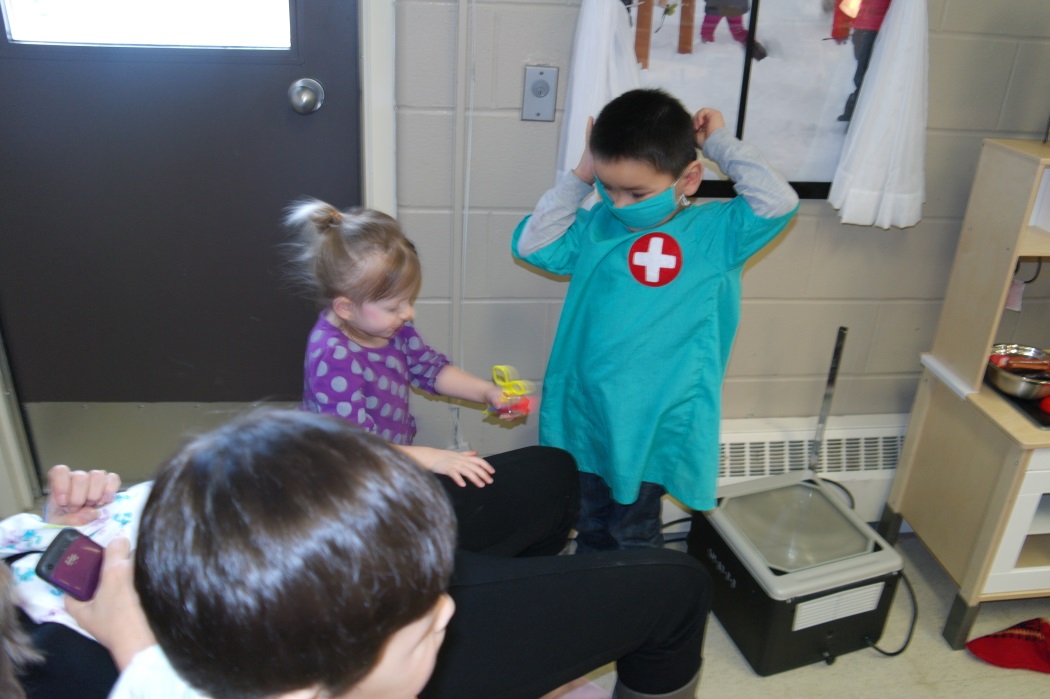 Play as we learn
While playing in the doctor’s office a lot of learning took place.
Social Emotional Development:
Interacting with  peers.
Resolving conflict.
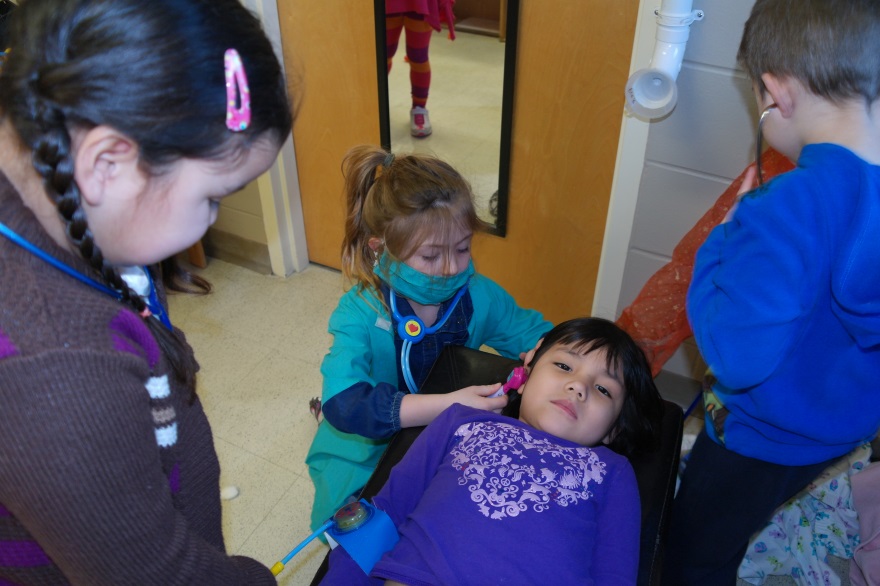 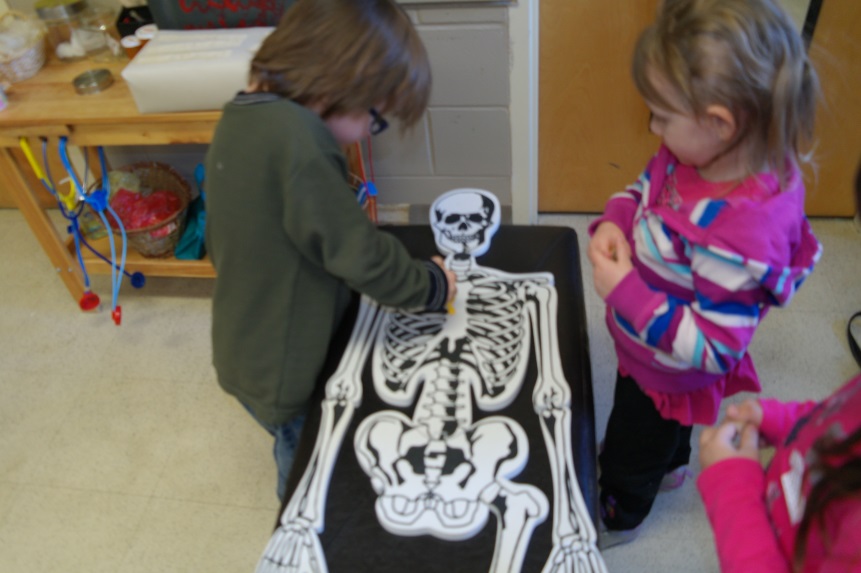 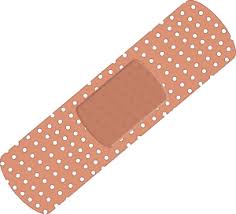 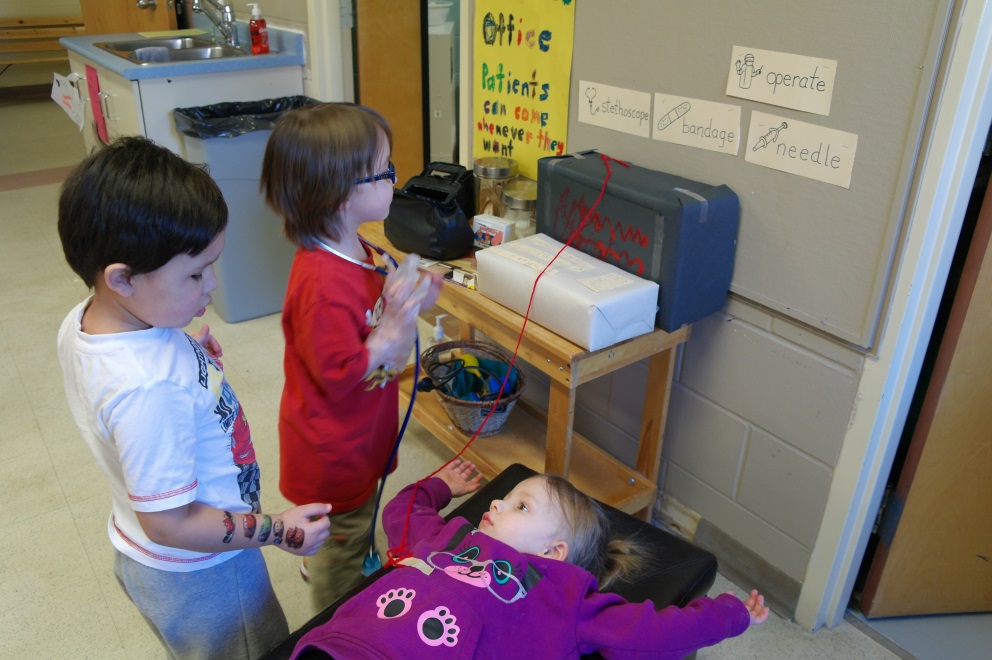 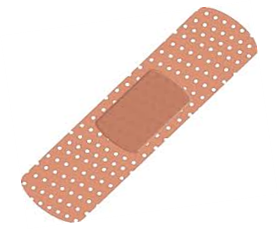 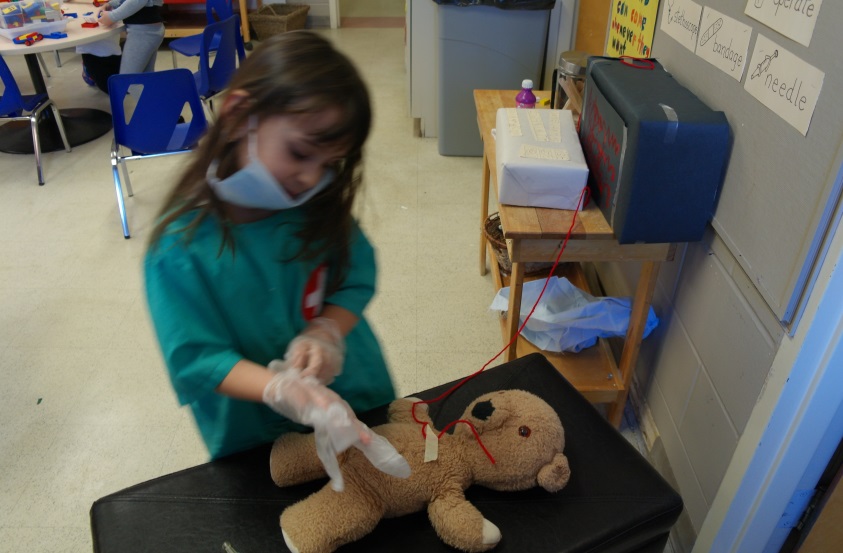 J. “It will just take me a couple minutes and I’ll be ready.”
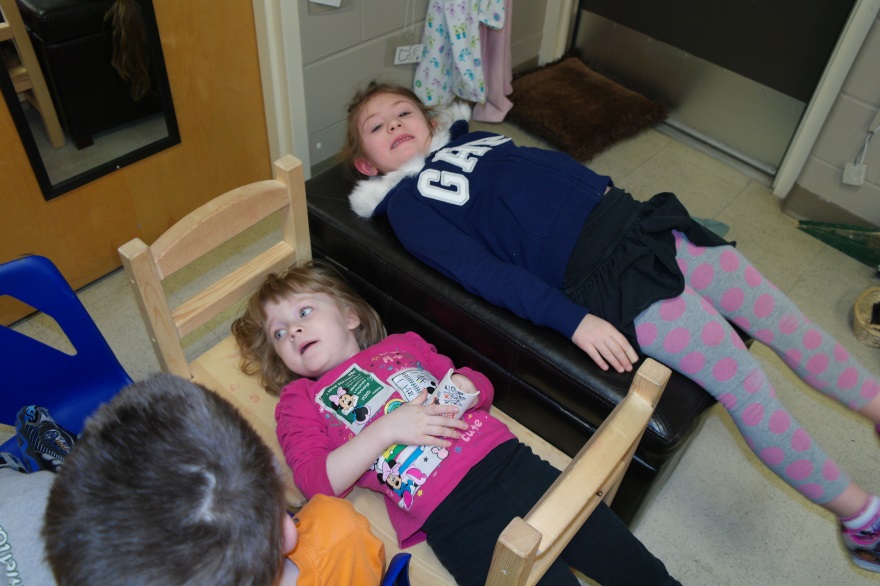 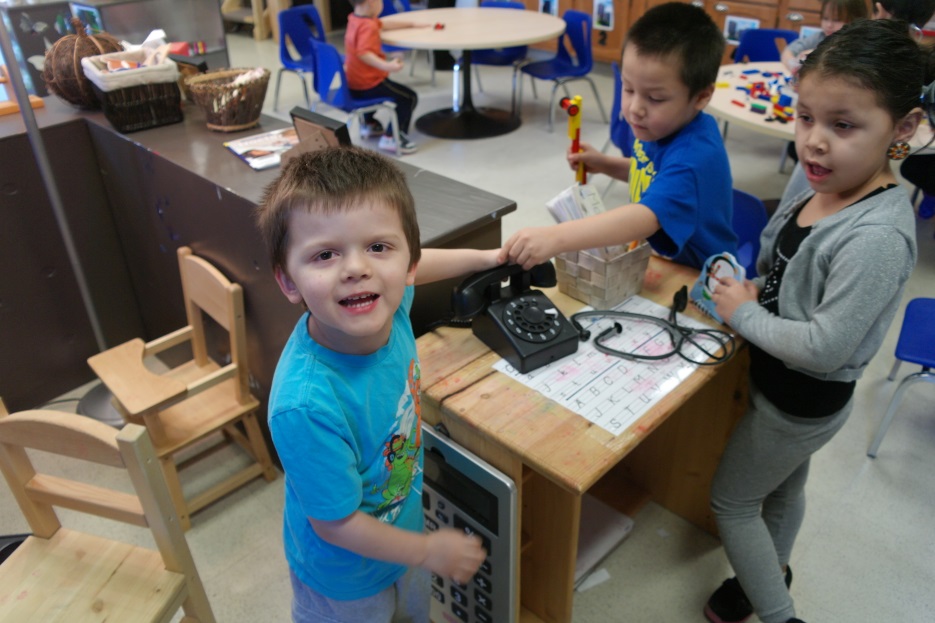 Intellectual Development
Solving problems.
Creating and imagining.
Responding to communication initiated by others.
B. “Someone called and said they have a booboo. Why’d they call here?”
Mrs. Walls “Isn’t this a doctor’s office?”
B. “Oh ya! (picks up the phone) Come to the office.”
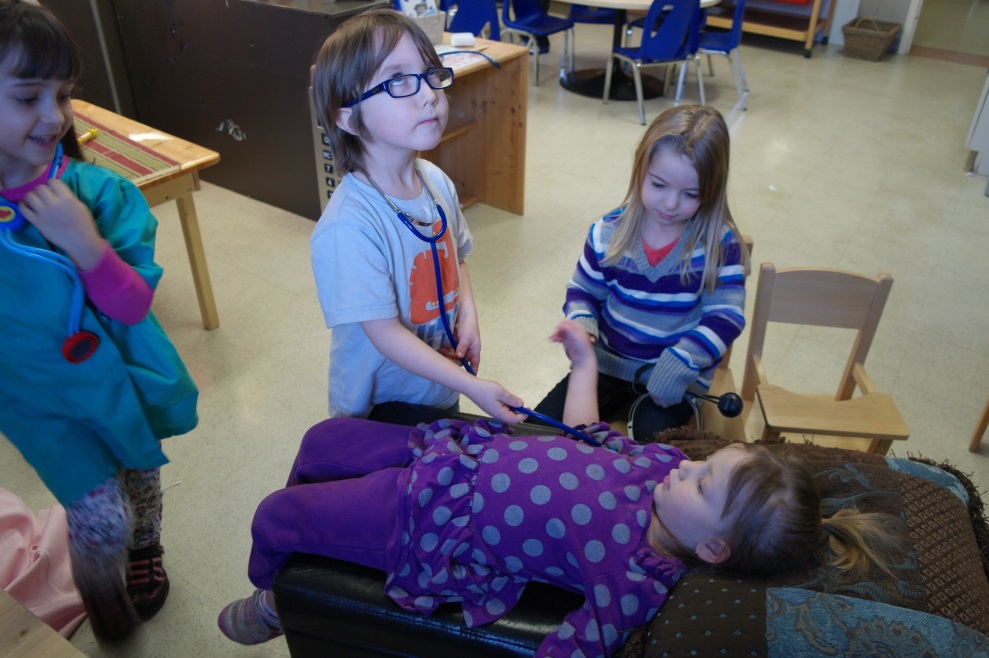 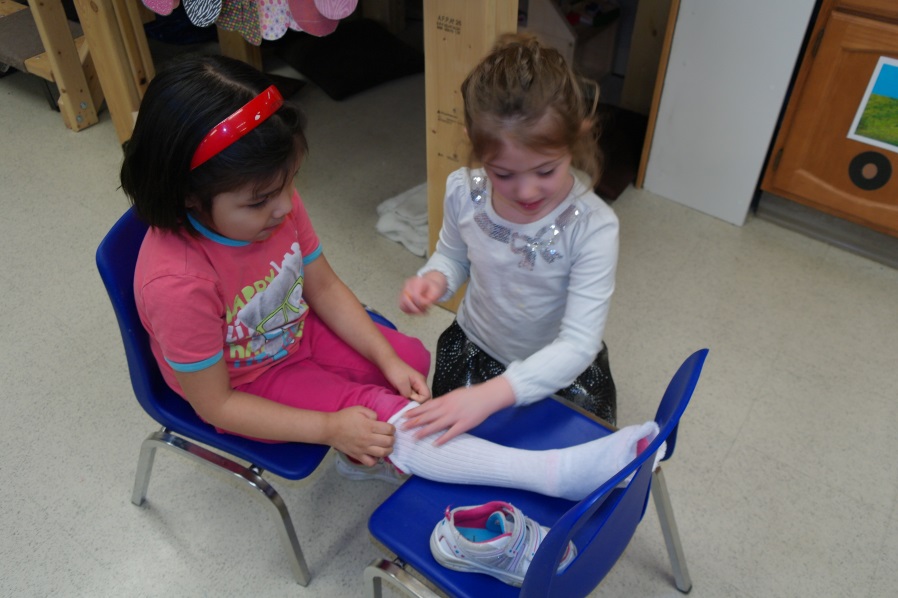 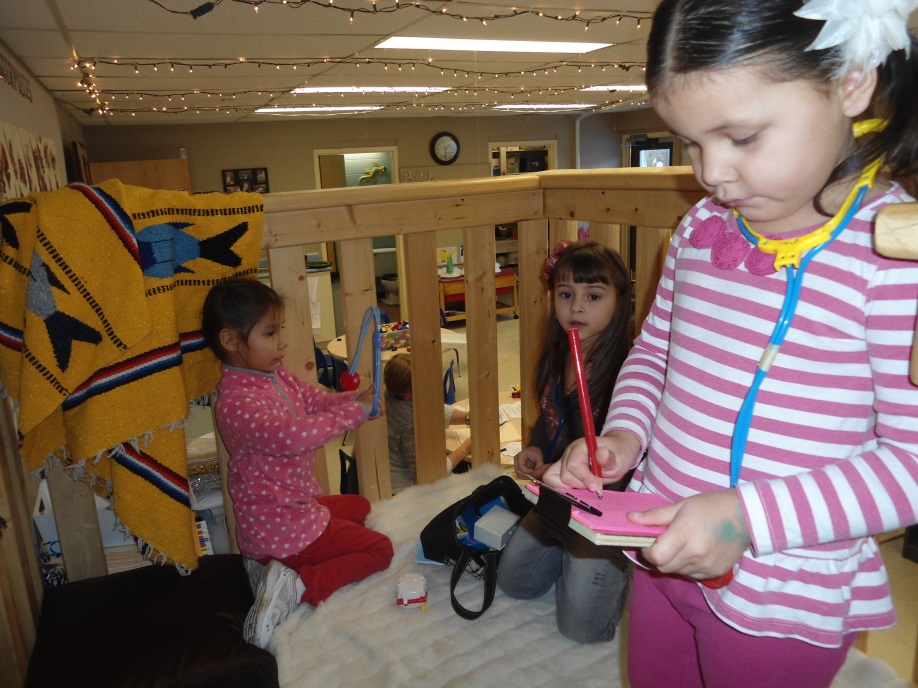 M. “This is the baby doctor place. This chair is to change the babies. This chair is for the mommies to wait.
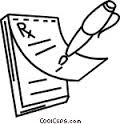 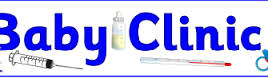 Baby Clinic
Taking notes about patient
Kaylee “It’s a baby hospital.”
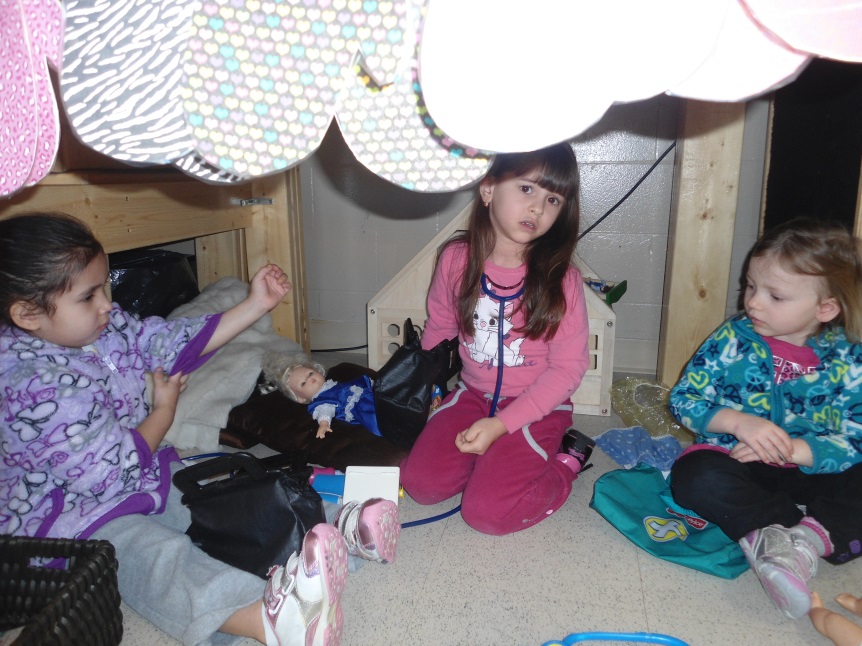 Intellectual Development Language and Emergent Literacy
Exploring how print works.
Engaging in role play writing.
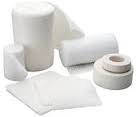 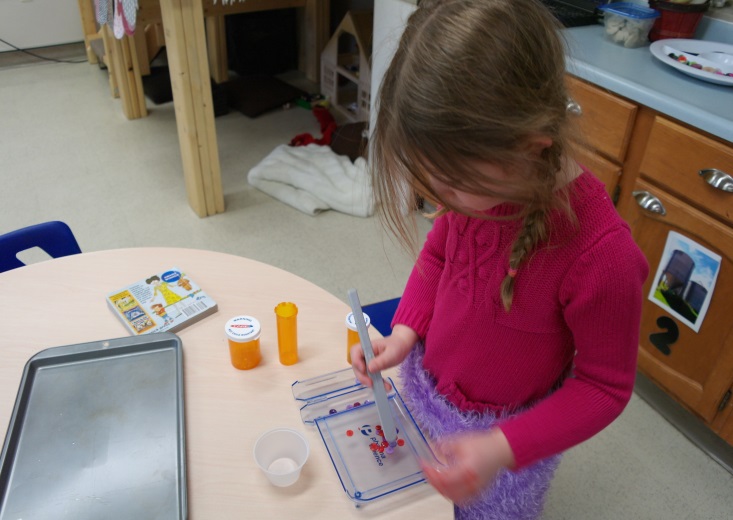 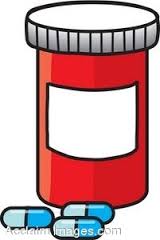 1st count and sort
Our Pharmacy
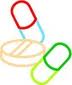 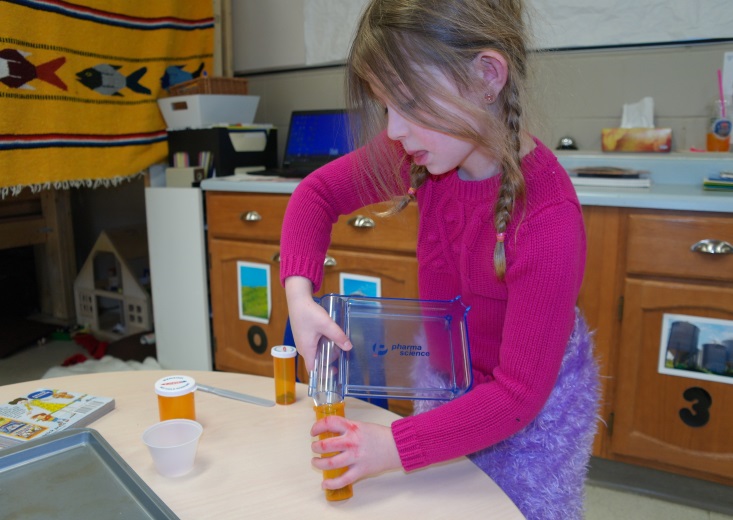 Next pour
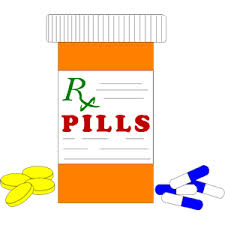 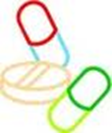 Then put the lid on
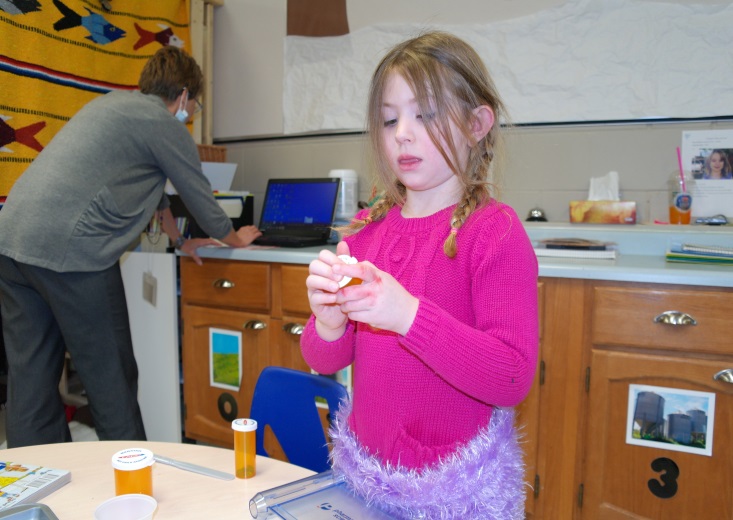 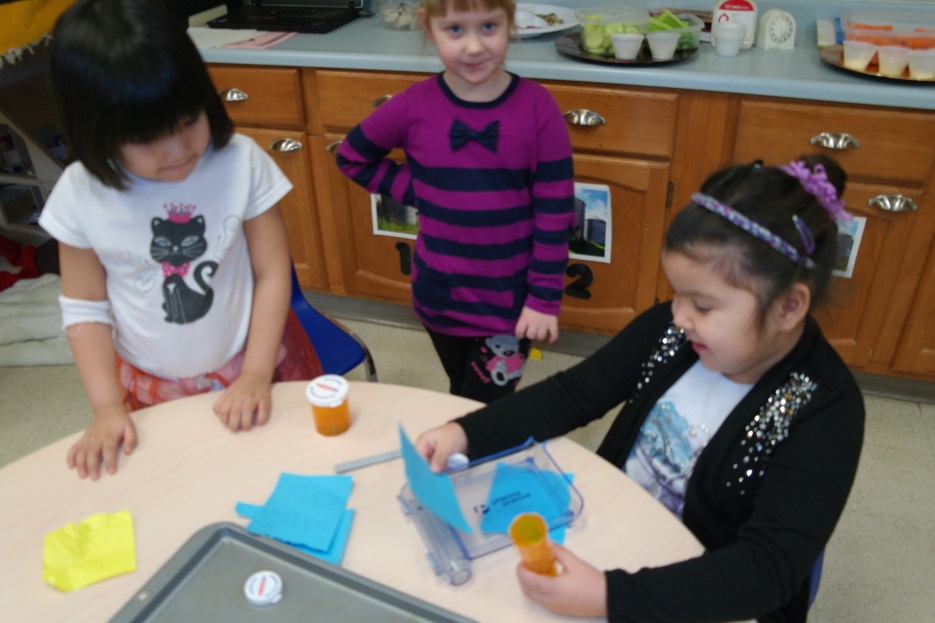 L. “I need my medication.”
M.  “You need three blue and two red.
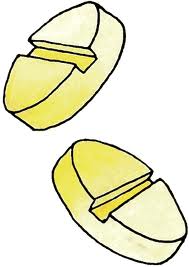 Intellectual Development
Recognizing attributes and characteristics (sorting by color and size).

Exploring numeracy

Using numbers and numeracy concepts to count.

Physical Development
Developing fine motor skills.
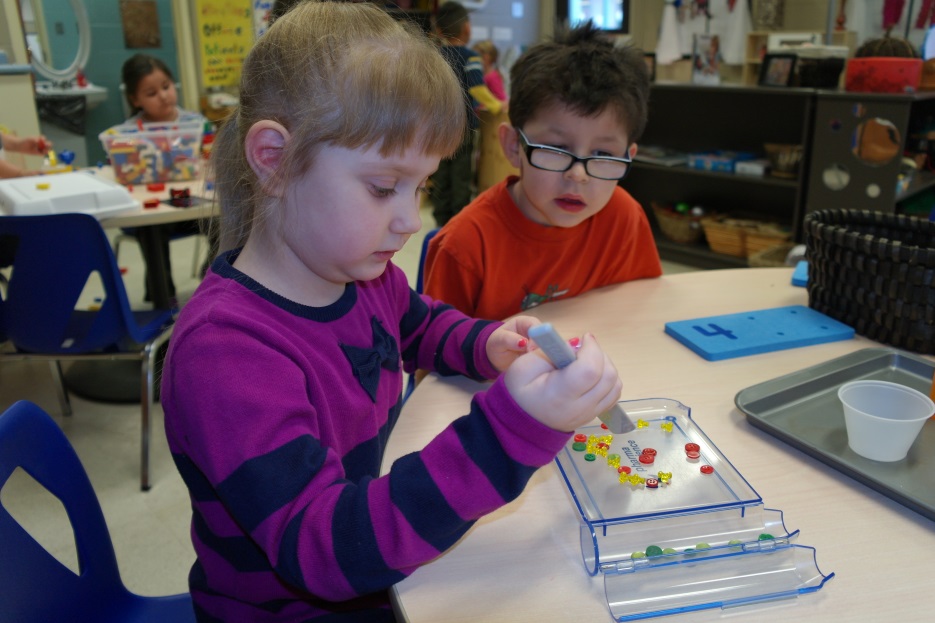 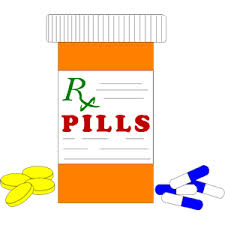 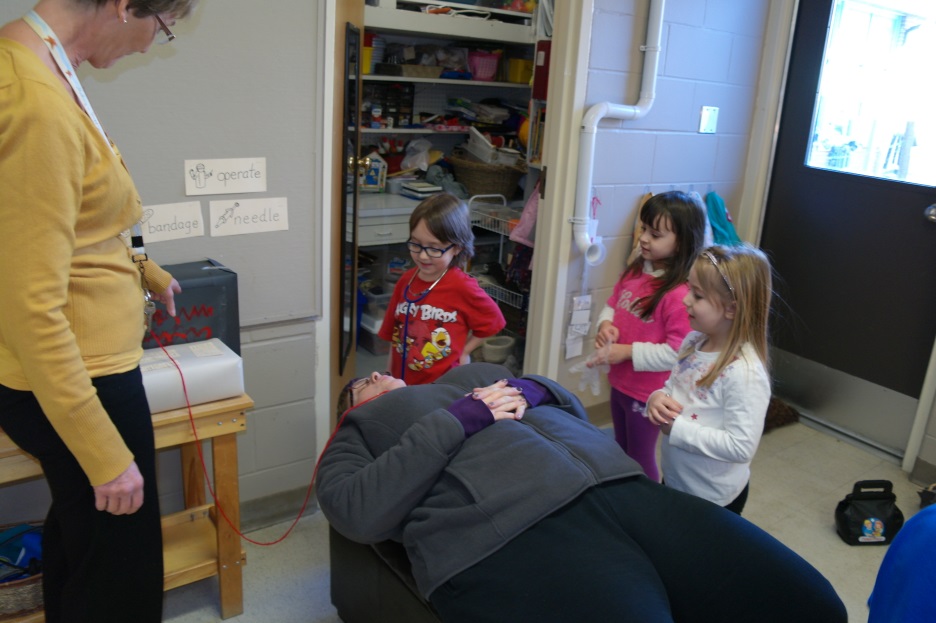 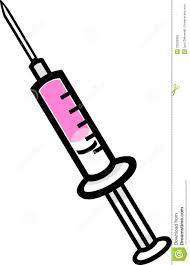 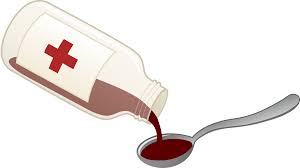 Parents and staff came to see the doctors.
“My tummy hurts.”
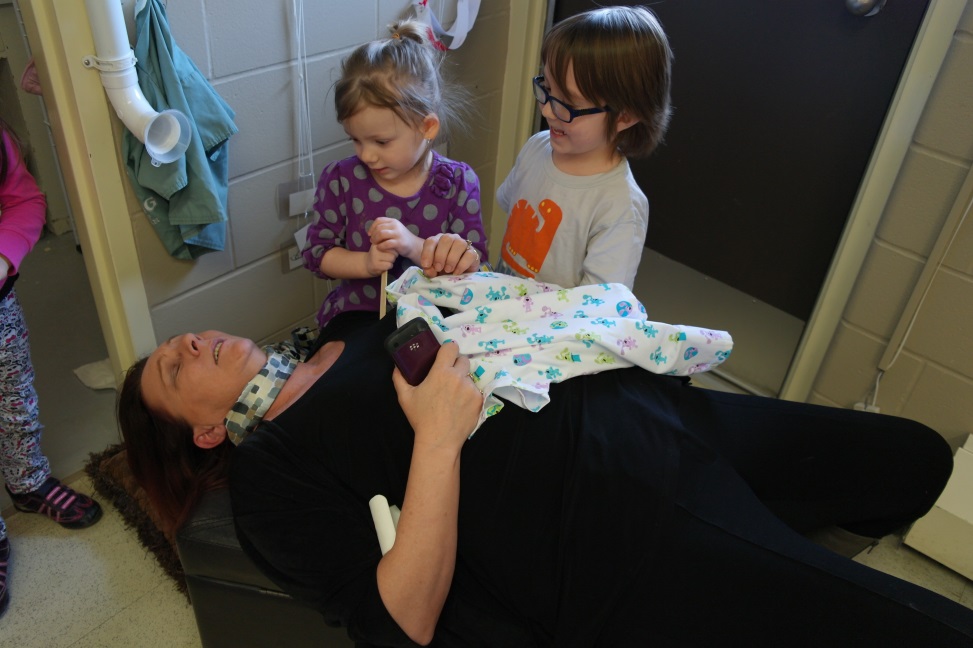 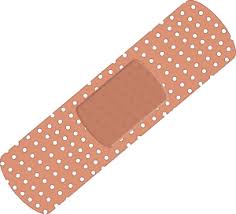 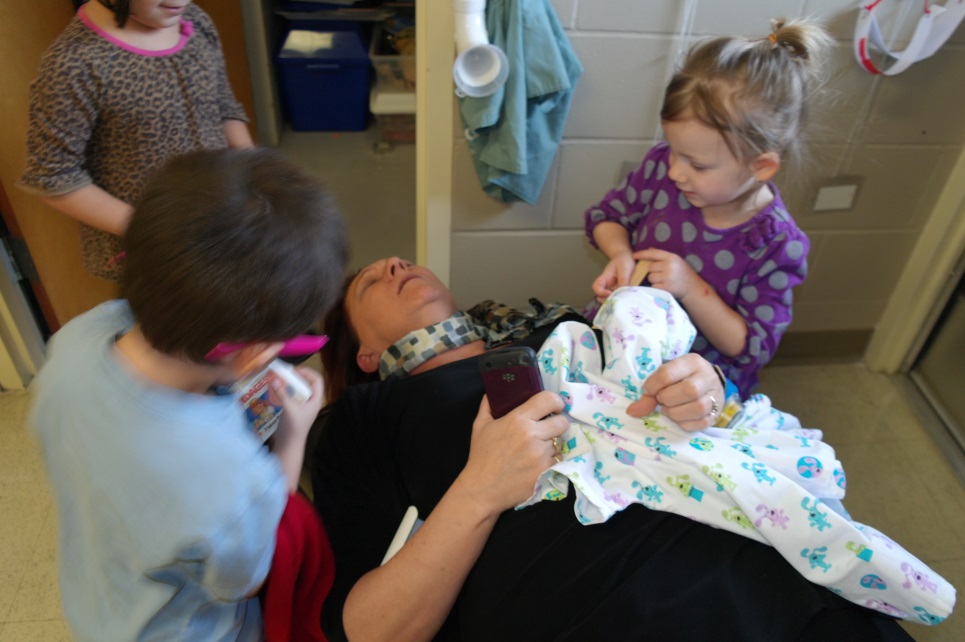 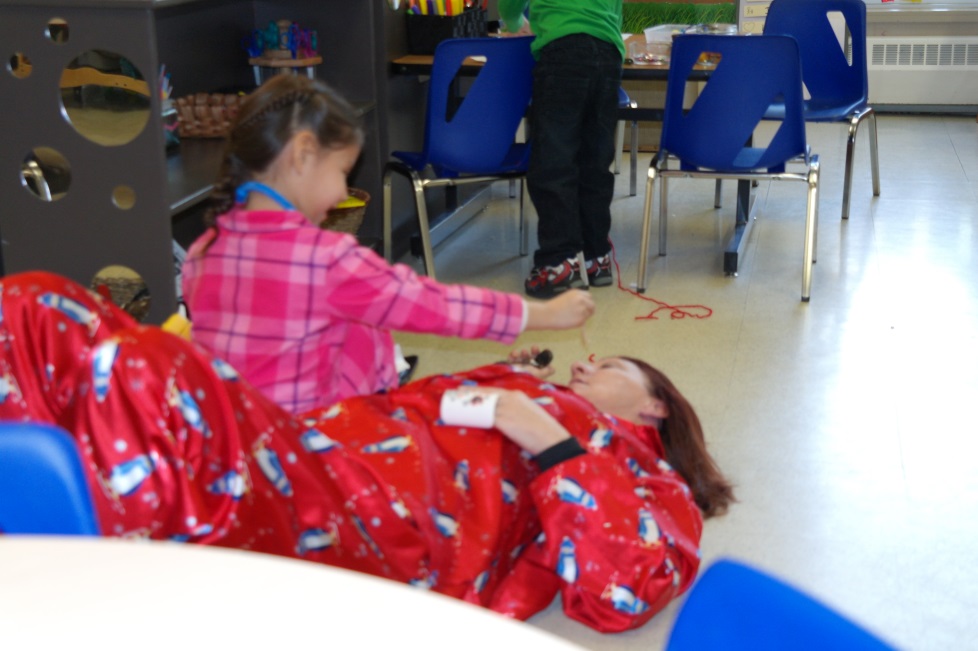 All doctors stat!!
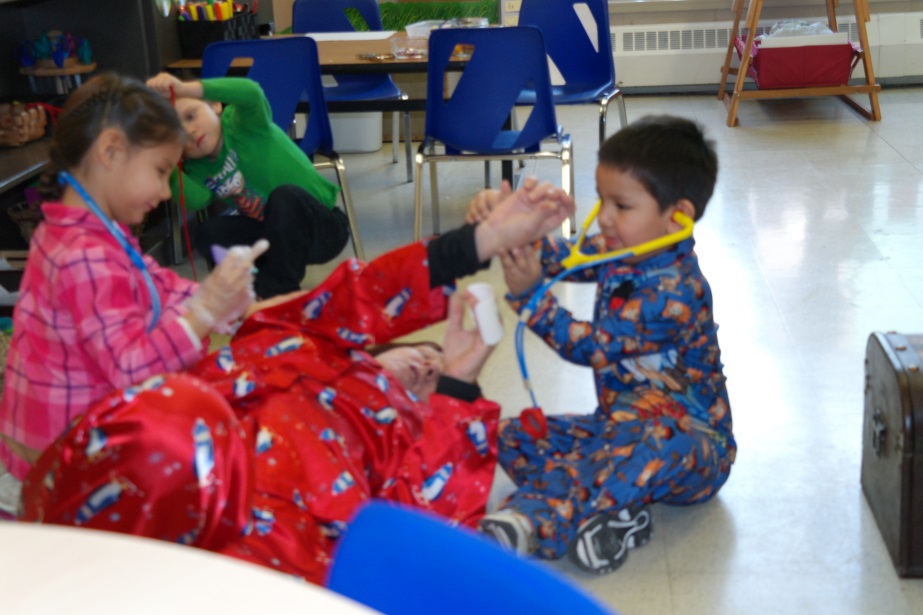 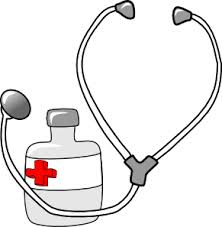 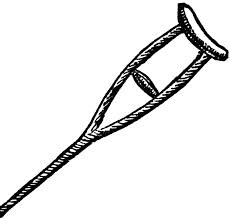 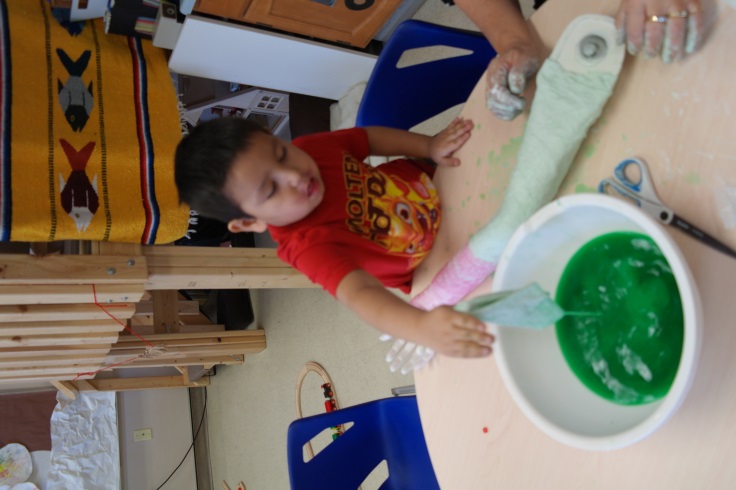 A. “I was pretty scared cause it was really, really, really wet. You have to get some dry water.”
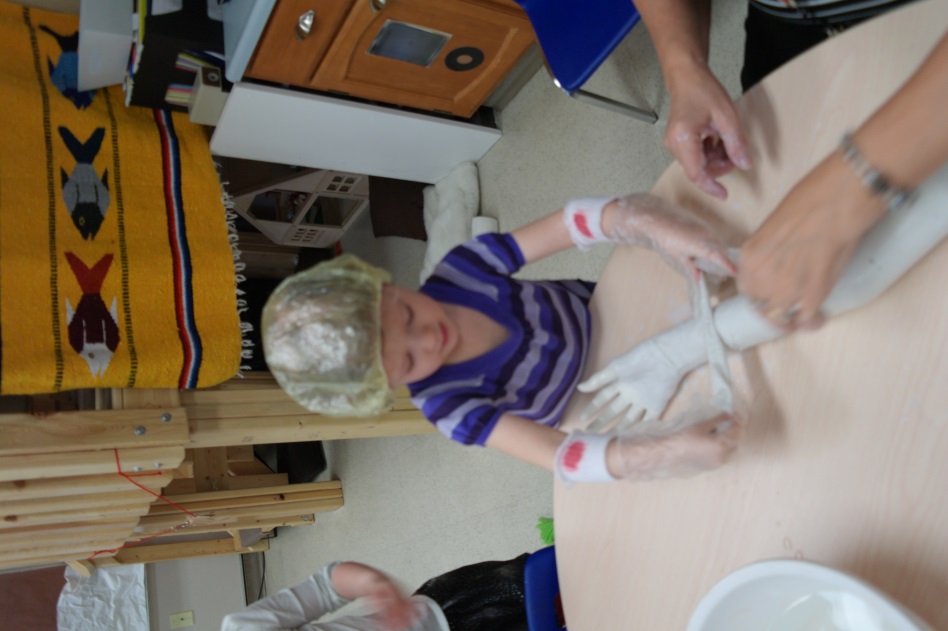 How  to make a cast.
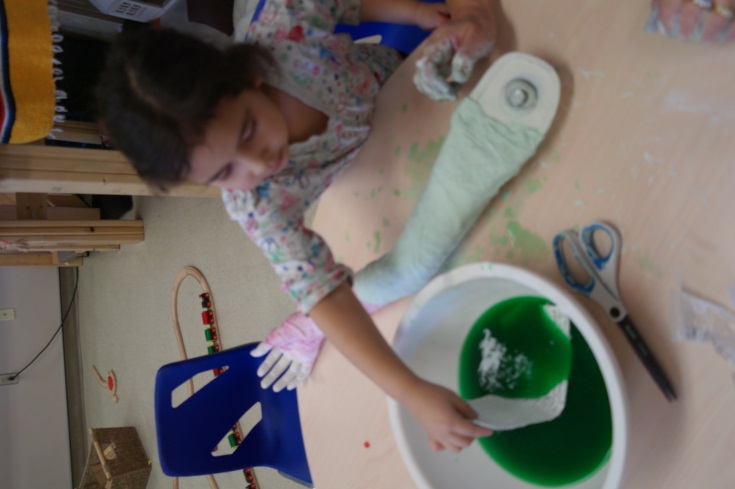 Intellectual Development: Language and Emergent Literacy:
Responding to communication initiated by others (teacher)
Following one or two step directions.
Physical Development
Developing fine motor skills.
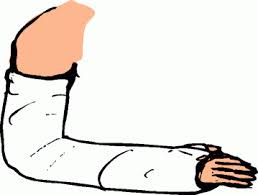 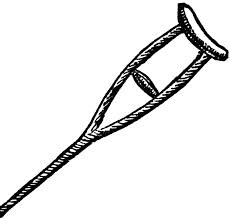 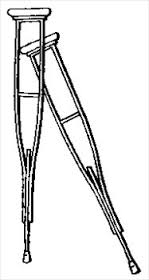 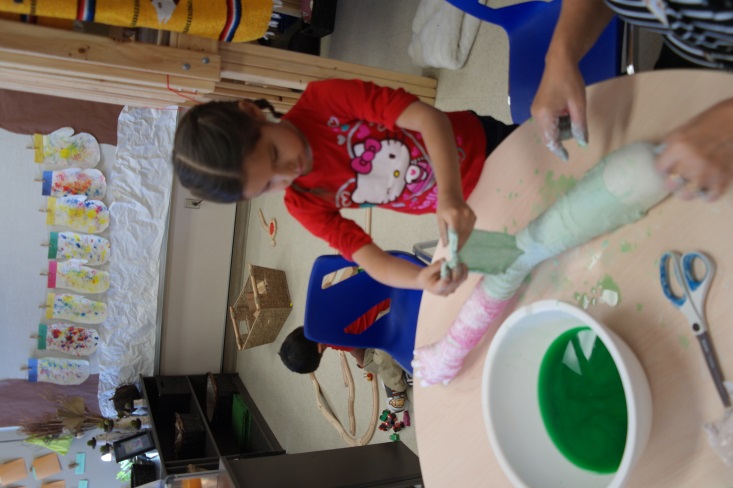 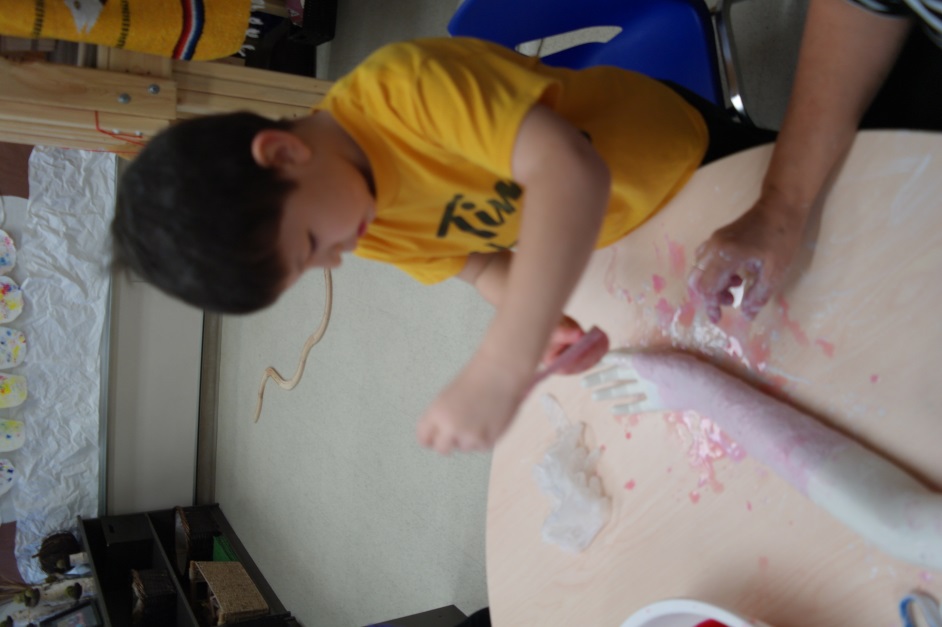 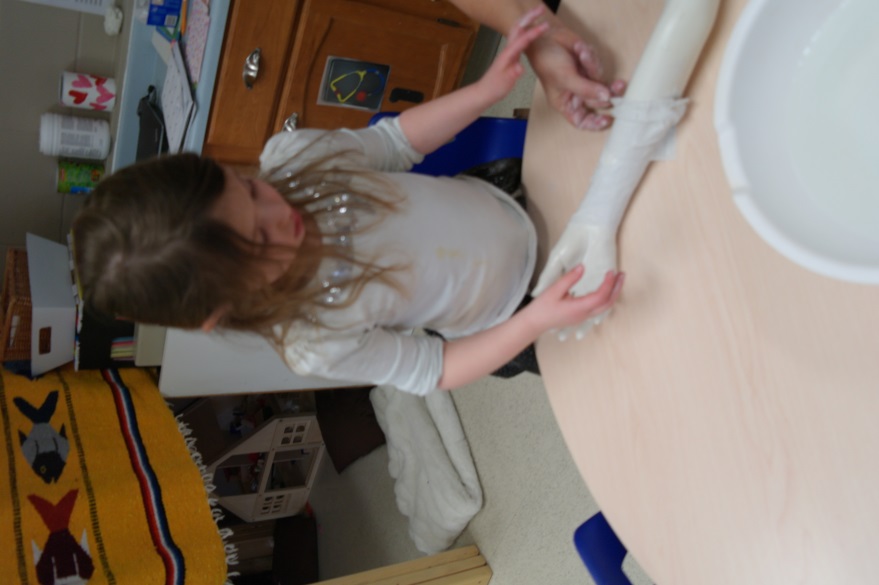 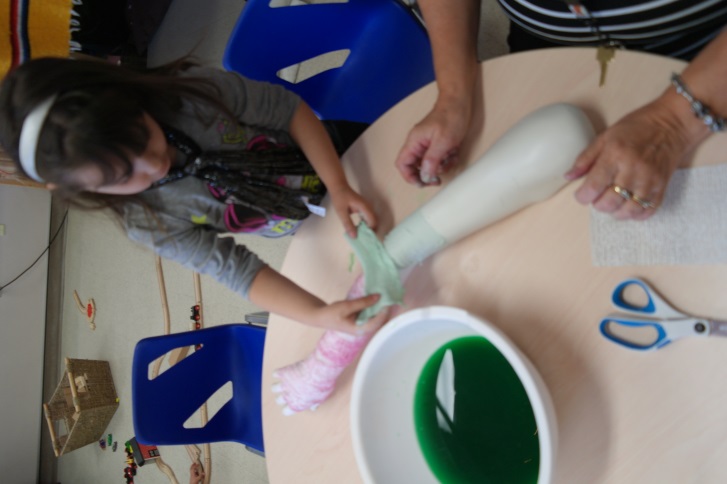 “It feels like when you put your own hand in a wrapper” M.
“It feels smooth and watery.” S.
All casts must be signed by friends
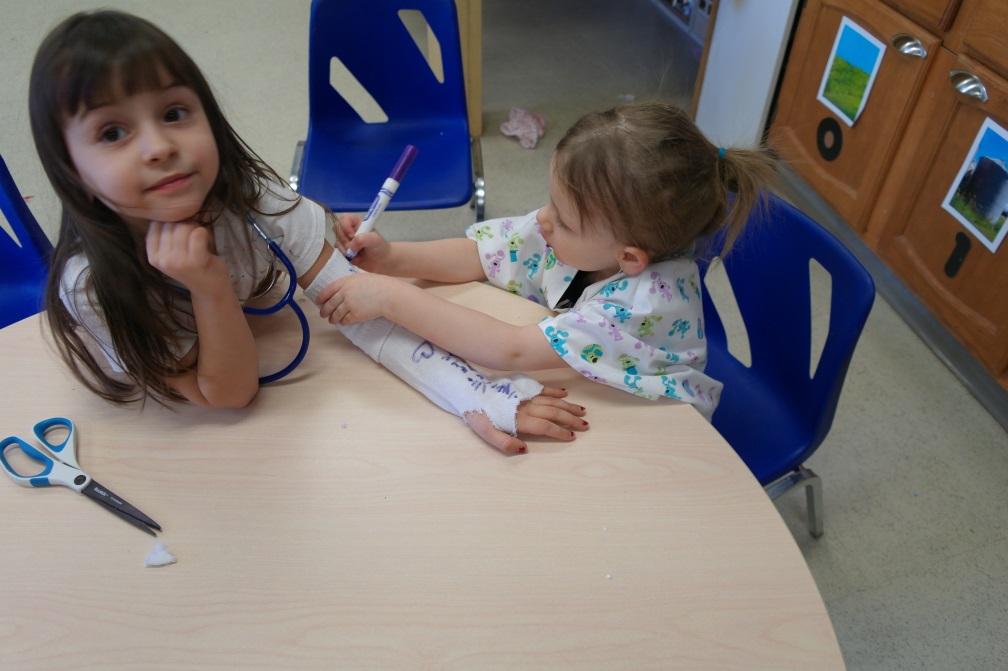 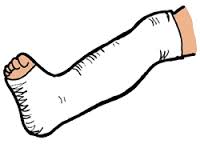 Intellectual Development Language and Emergent Literacy:
Exploring how print works.
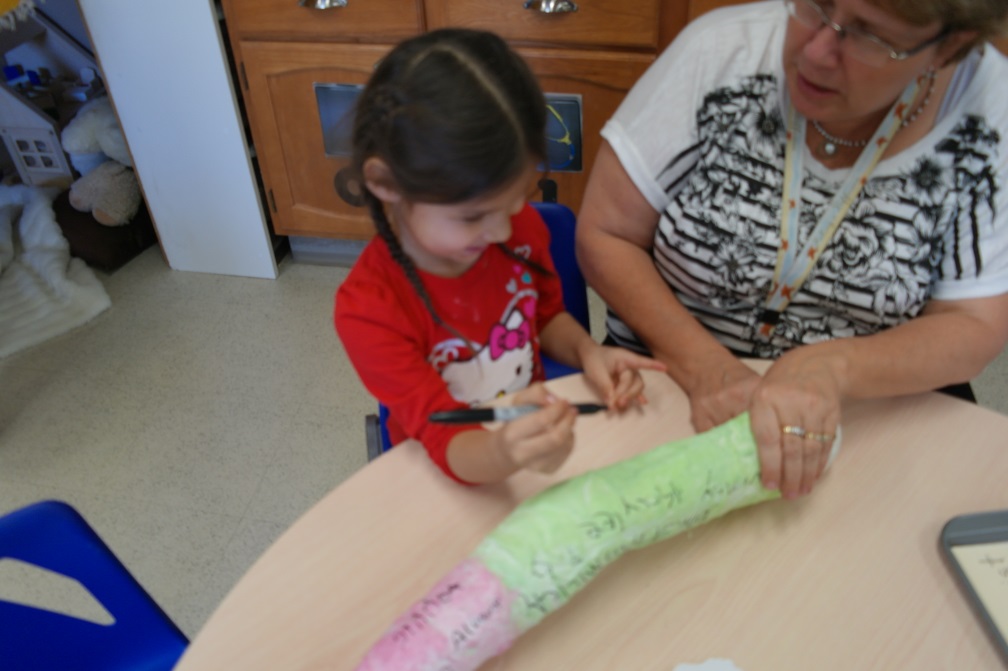 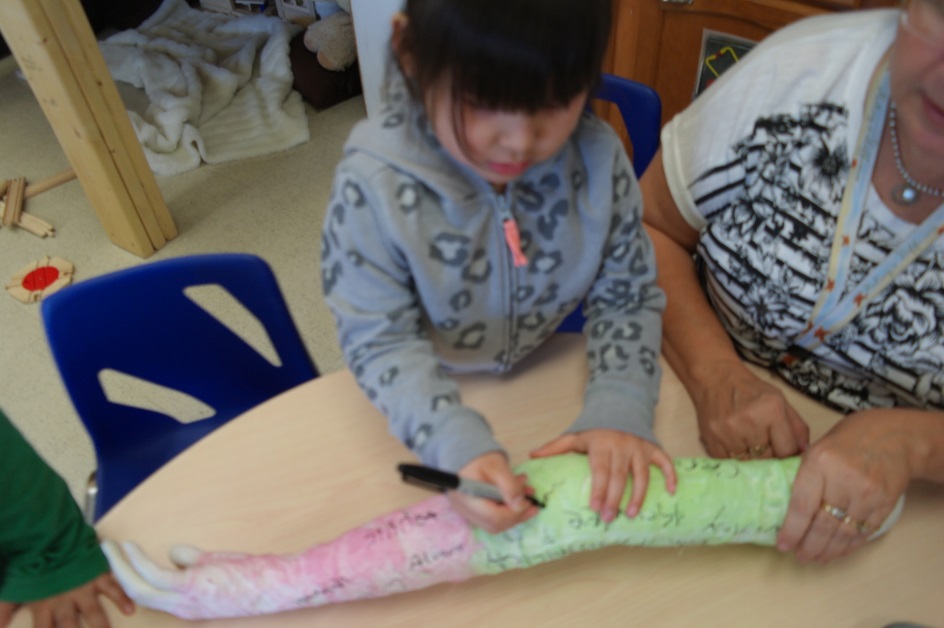 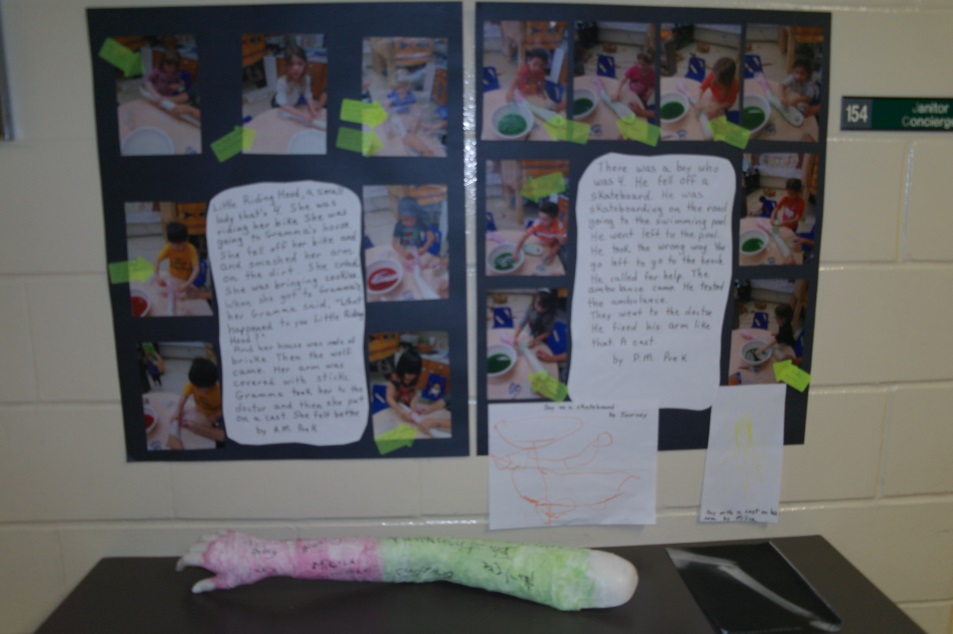 Each class wrote a story (together) telling how this person broke her arm. It was a great opportunity for the students to be creative, share ideas and work together.
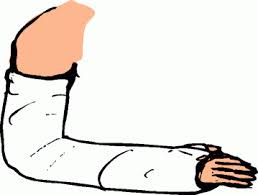 Intellectual Development: Language and Emergent Literacy:
Recounting an event or experience, retelling or telling a story. Being   able to create a brief imaginative narrative.
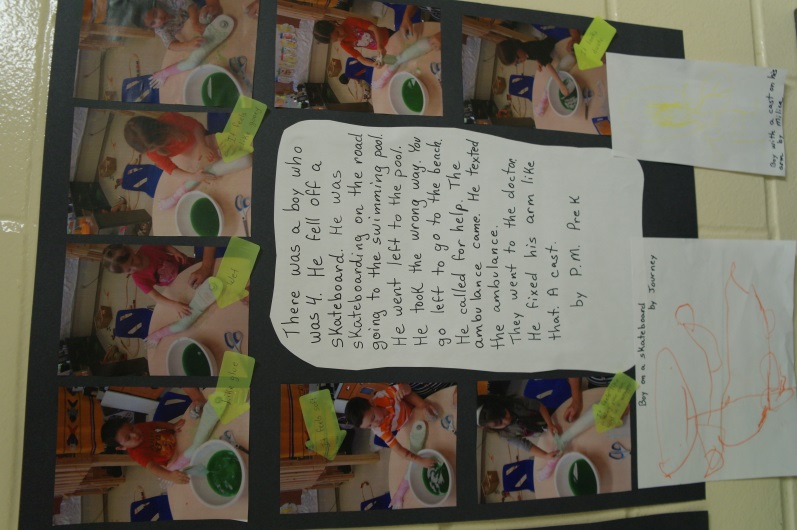 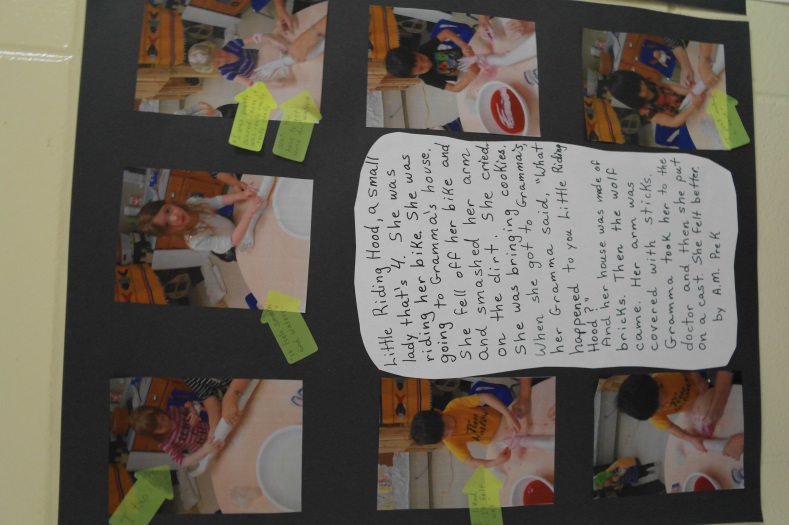 Learning about weight and measurement
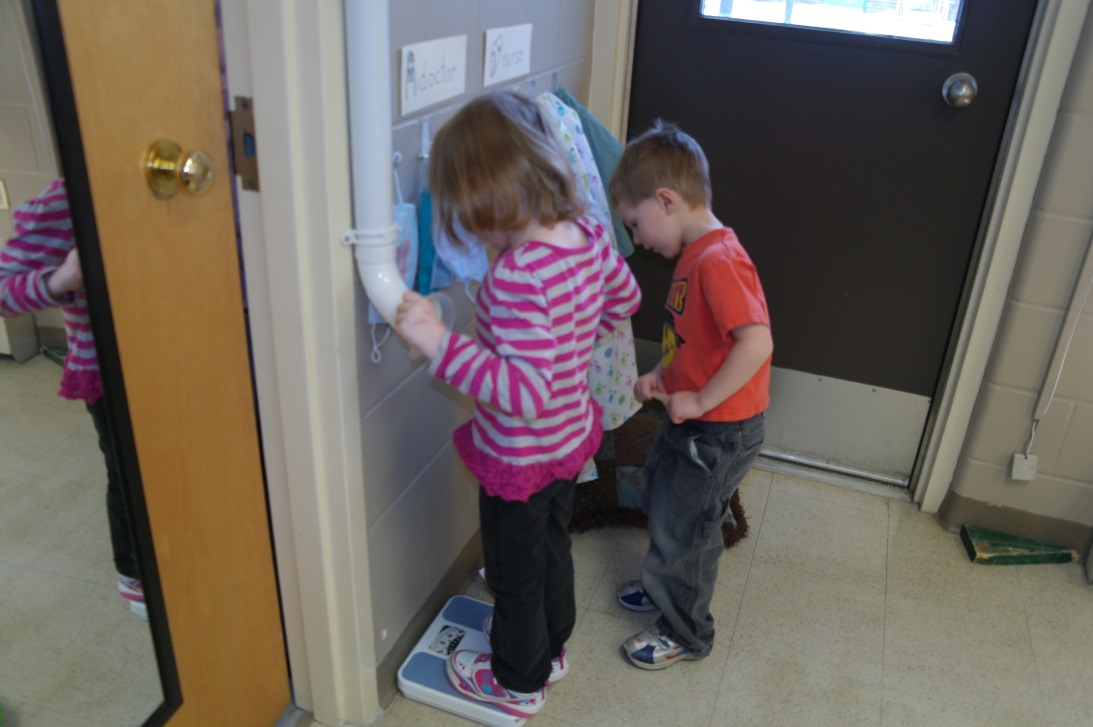 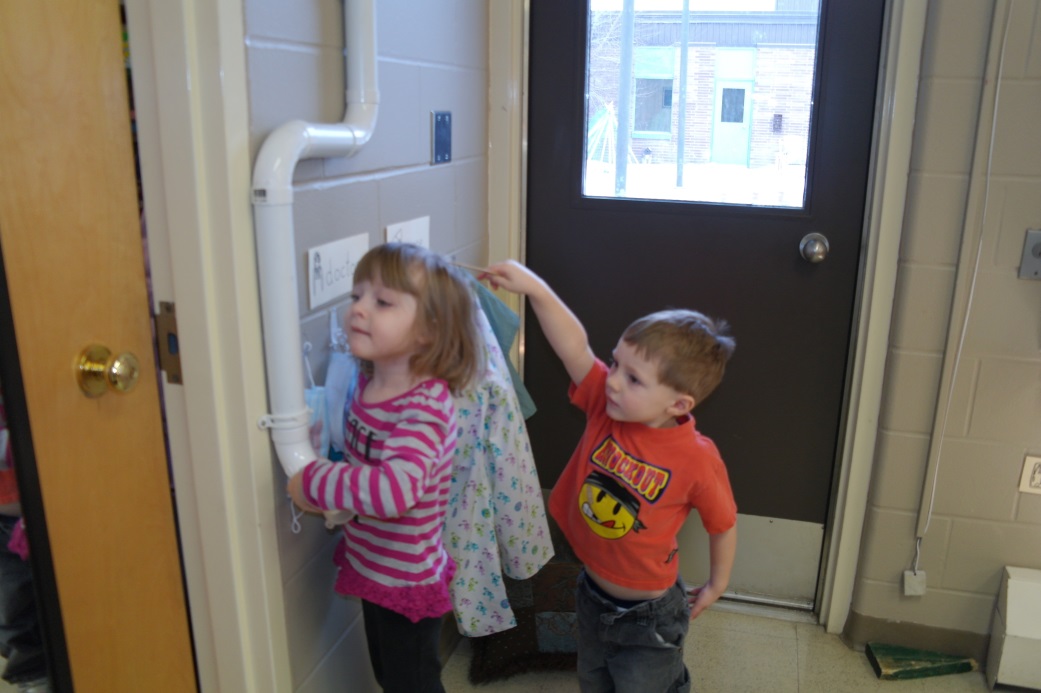 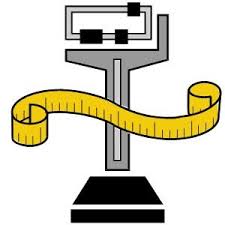 Intellectual Development; exploring numeracy.
Using numbers and numeracy concepts to count measure and compare.
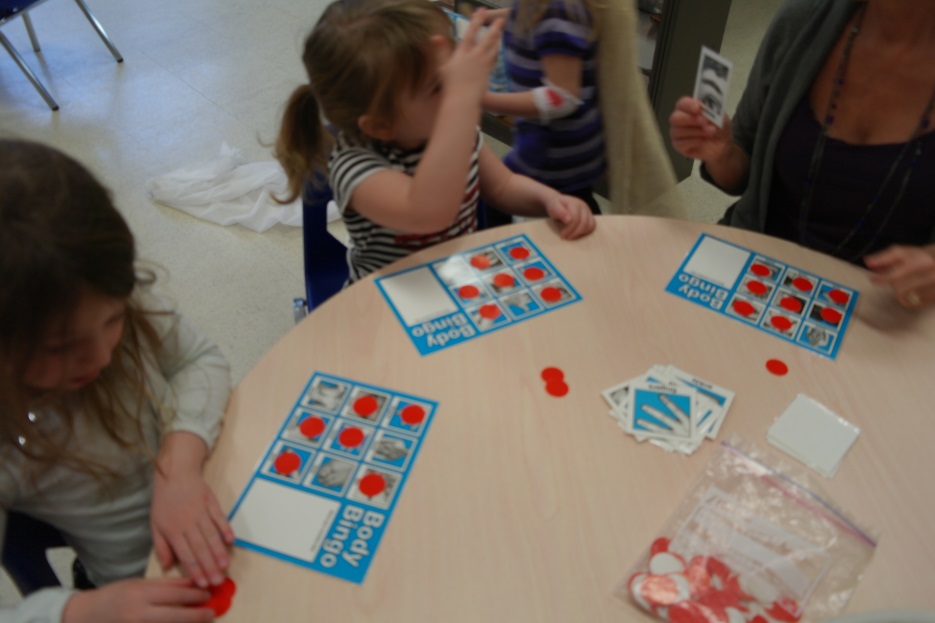 Learning about our body parts
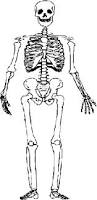 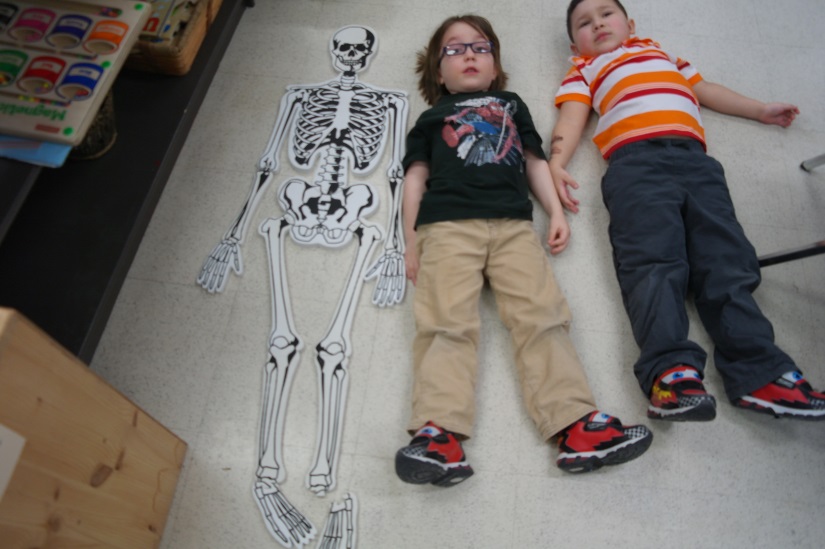 J. “See if I’m the same size.”
Intellectual Development:
Recognizing attributes and characteristics. Comparing materials using differences such as size and shape.
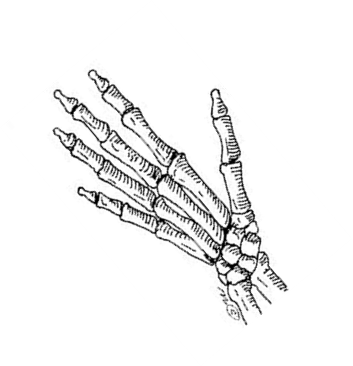 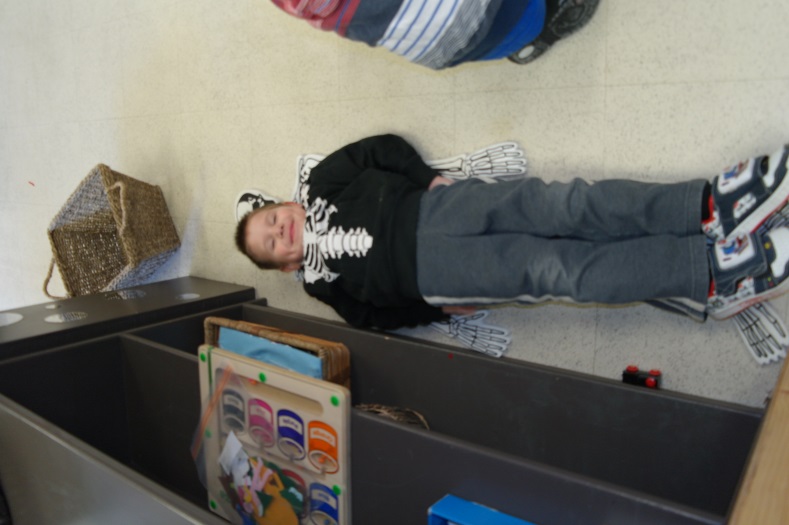 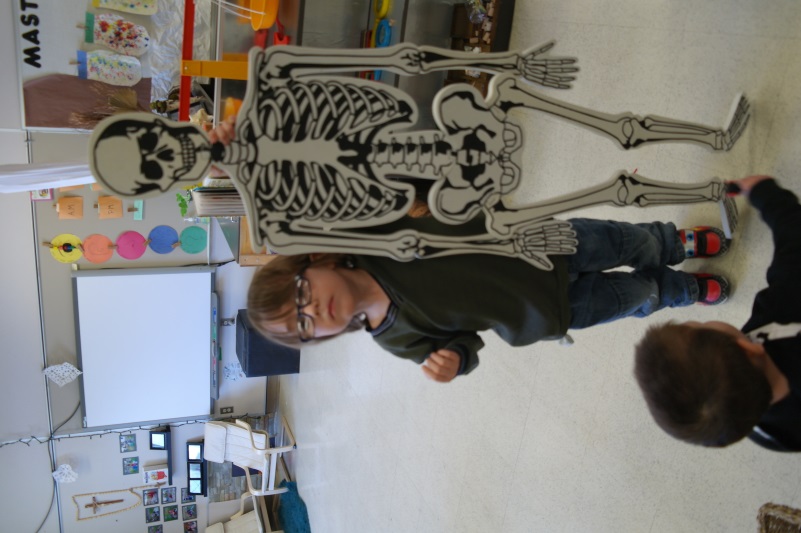 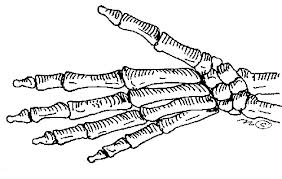 We wrapped up our Doctor Project with a visit from WPD
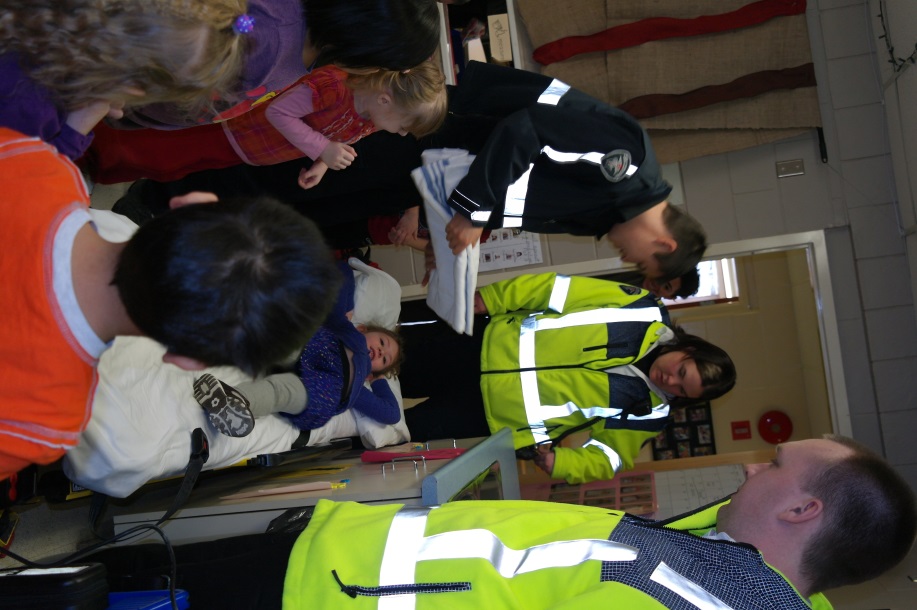 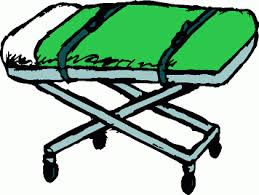 S. “I was a little scared but it was fun. I thought they were going to take me and put me in the back of the car.”
L. “It was fun up there.”
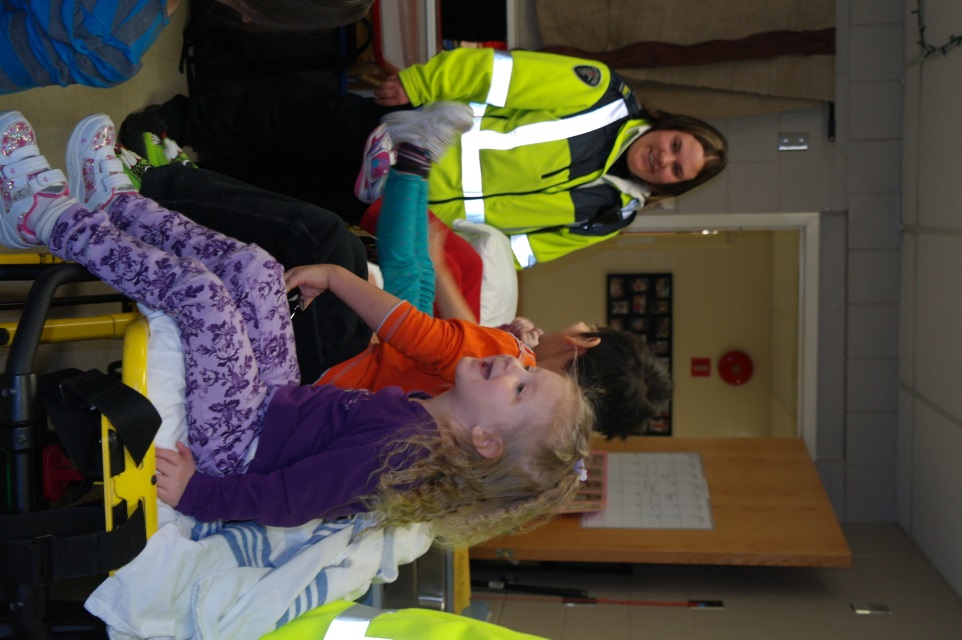 A. “I can see everything!”
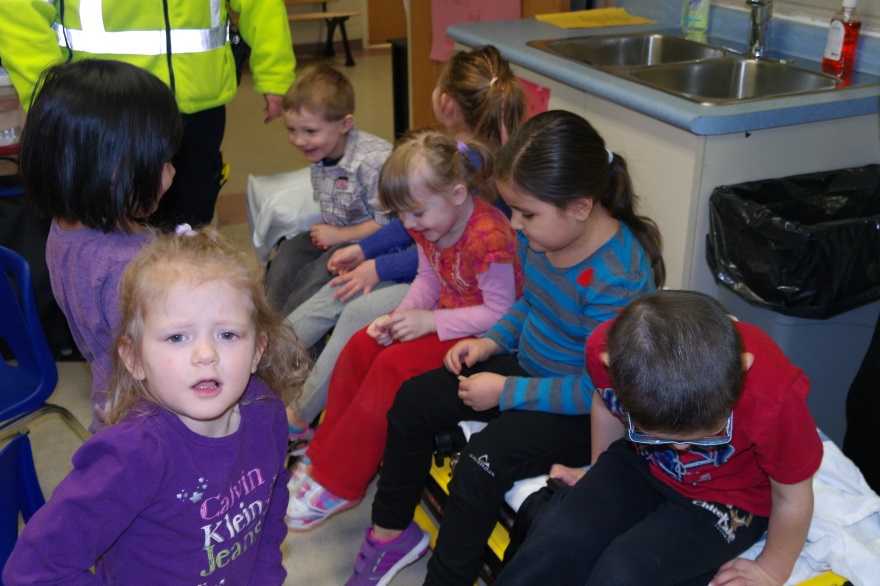 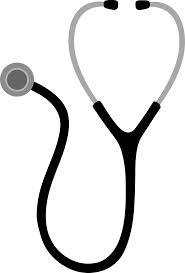 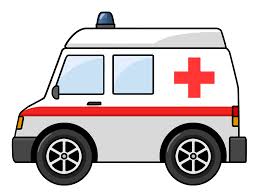 J. “Checking his heart. Putting something on his ear.”
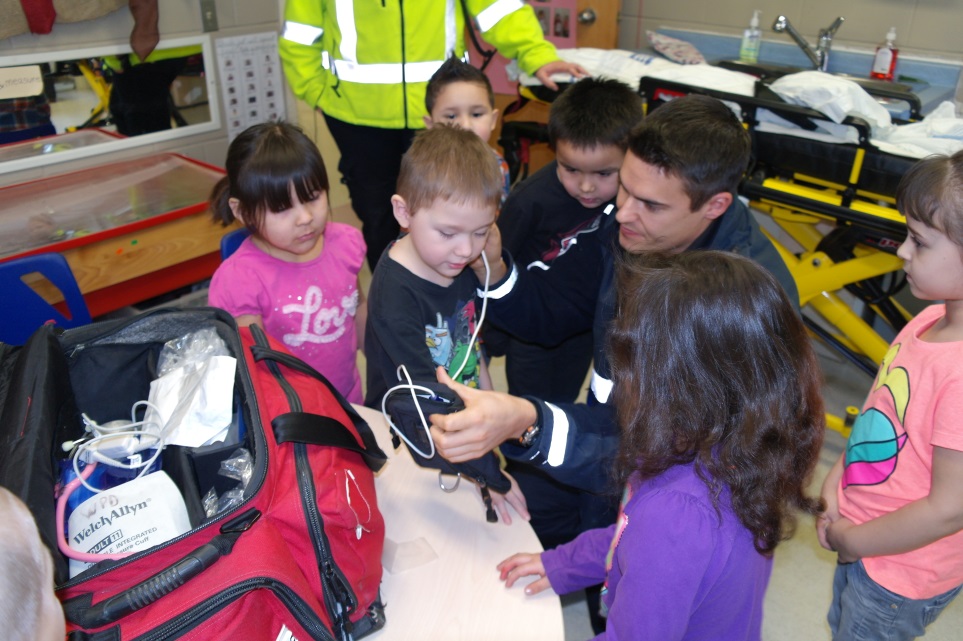 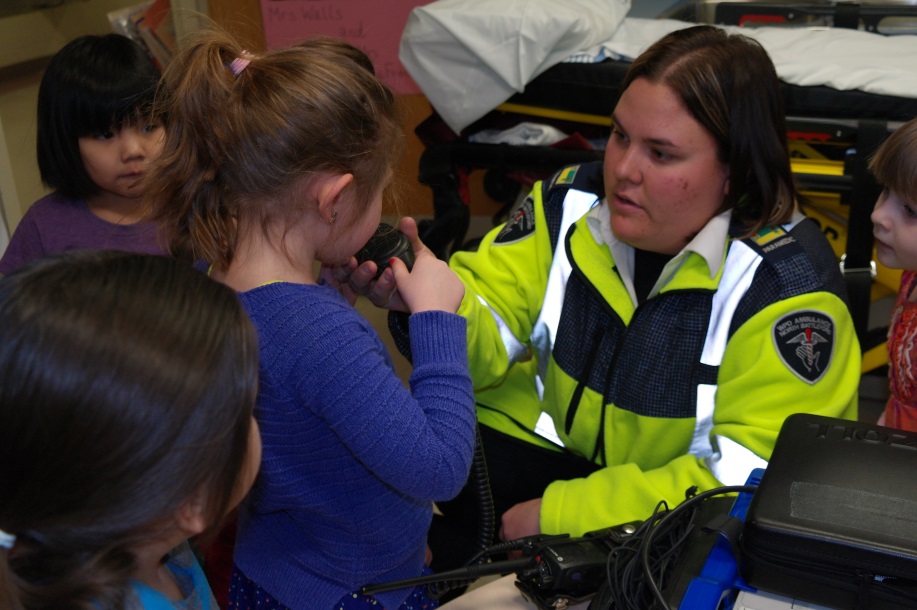 Using the radio.
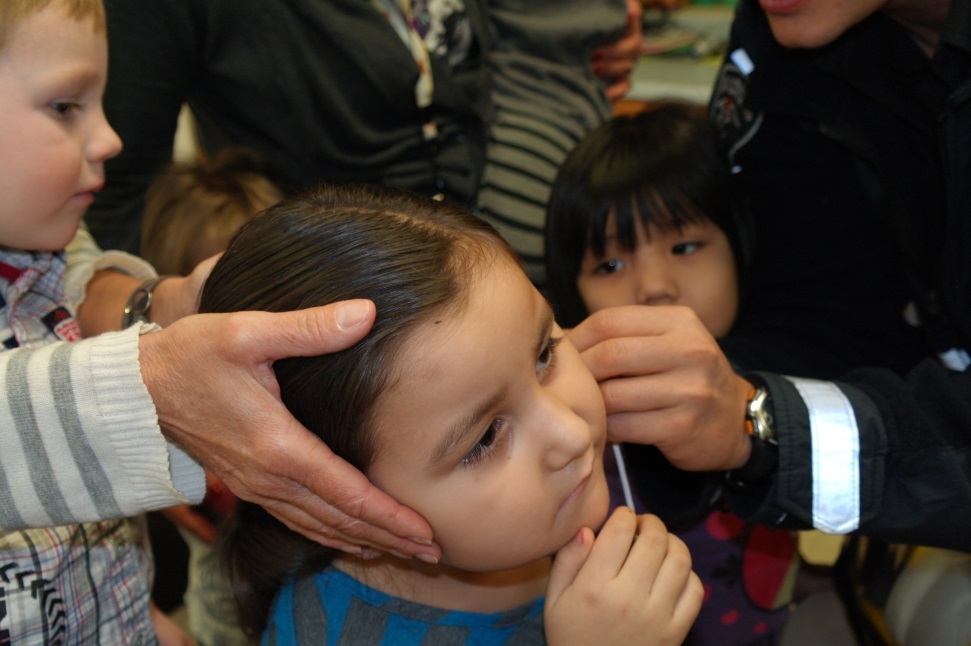 Intellectual Development”
Listening with interest and engagement during brief experiences with spoken language.
Showing interest, watching intently and making comments.
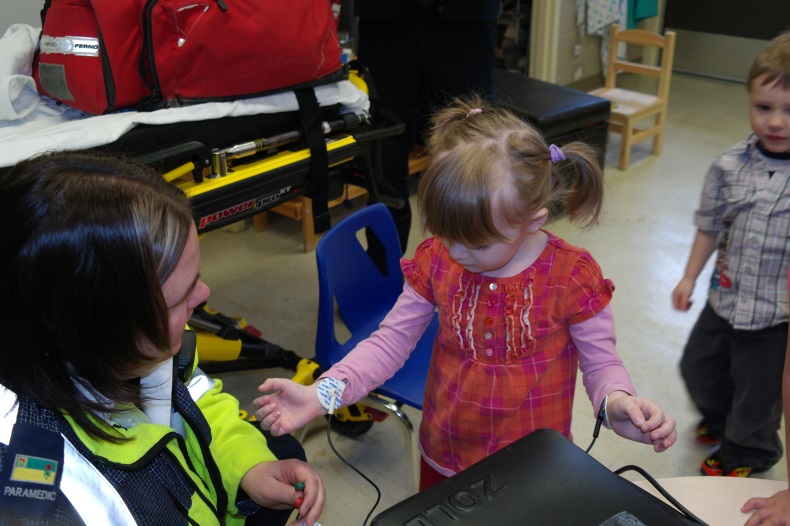 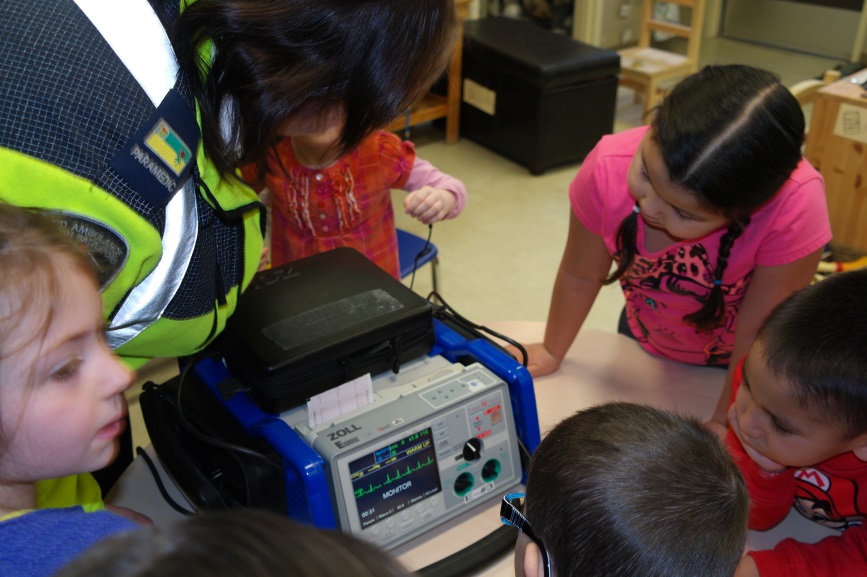 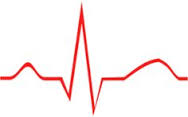 S. “My heartbeat.”
L. “Put that machine on me and it tickled me.”
D. “Checking my heart. Some stickers on me.”
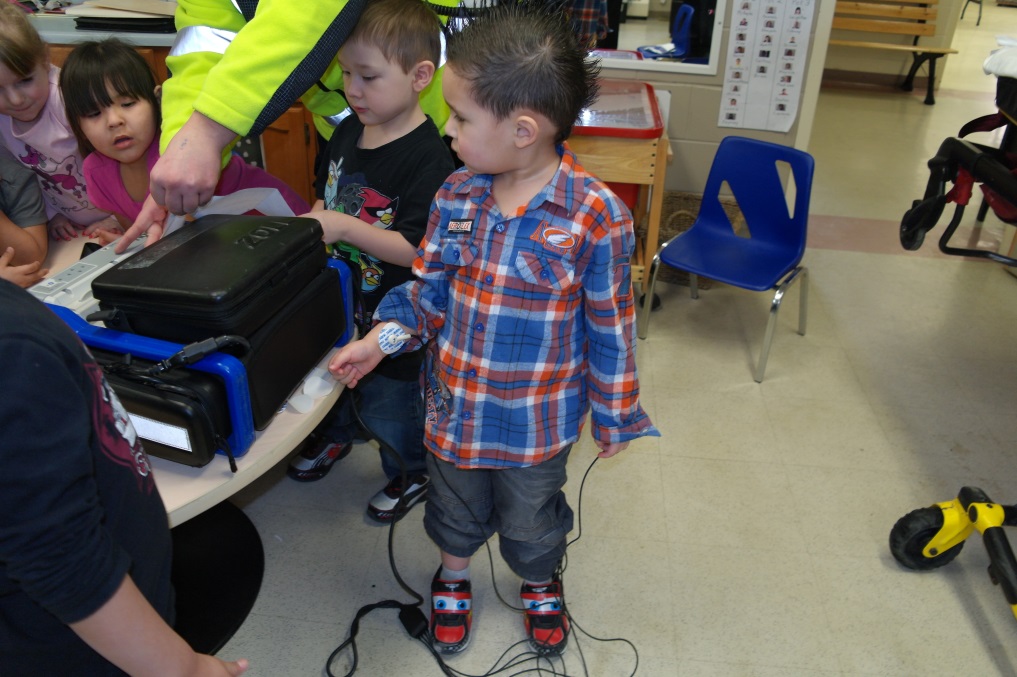 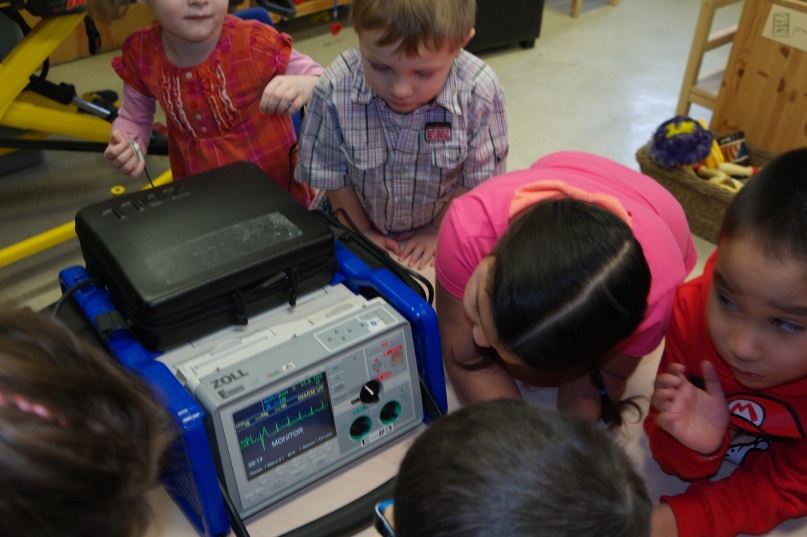 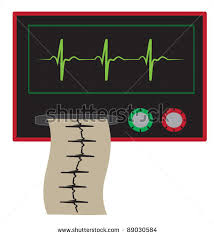 “I was scared in there.” M.
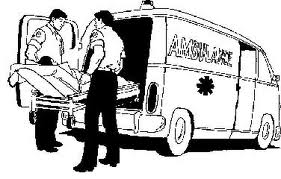 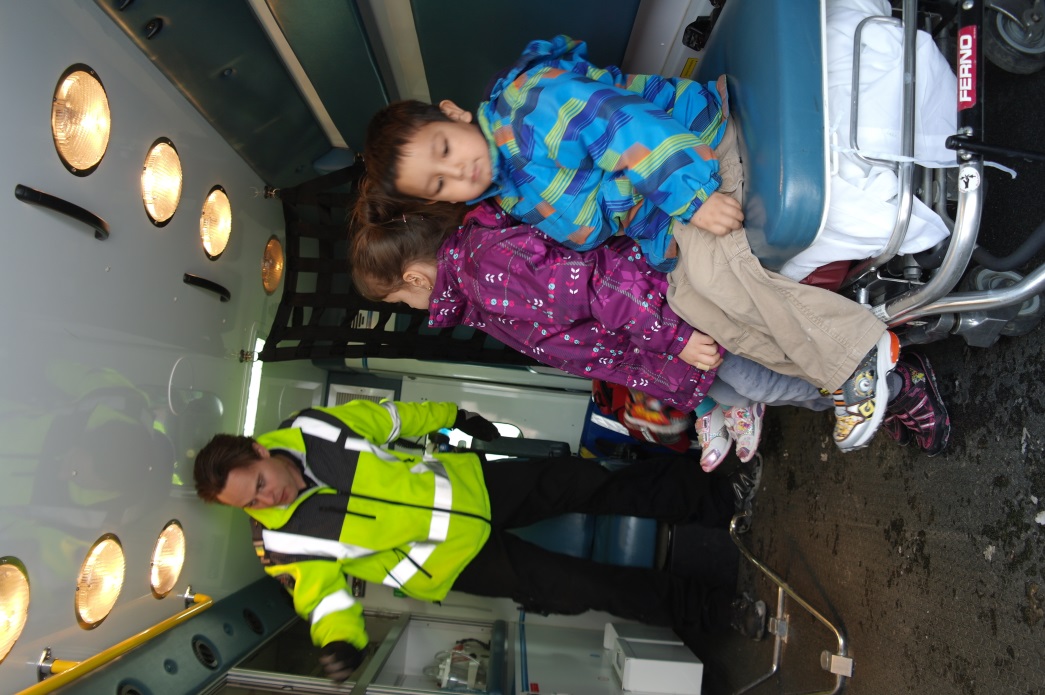 “He had a telescope.” M.
“We covered our ears. The siren was loud.” M.
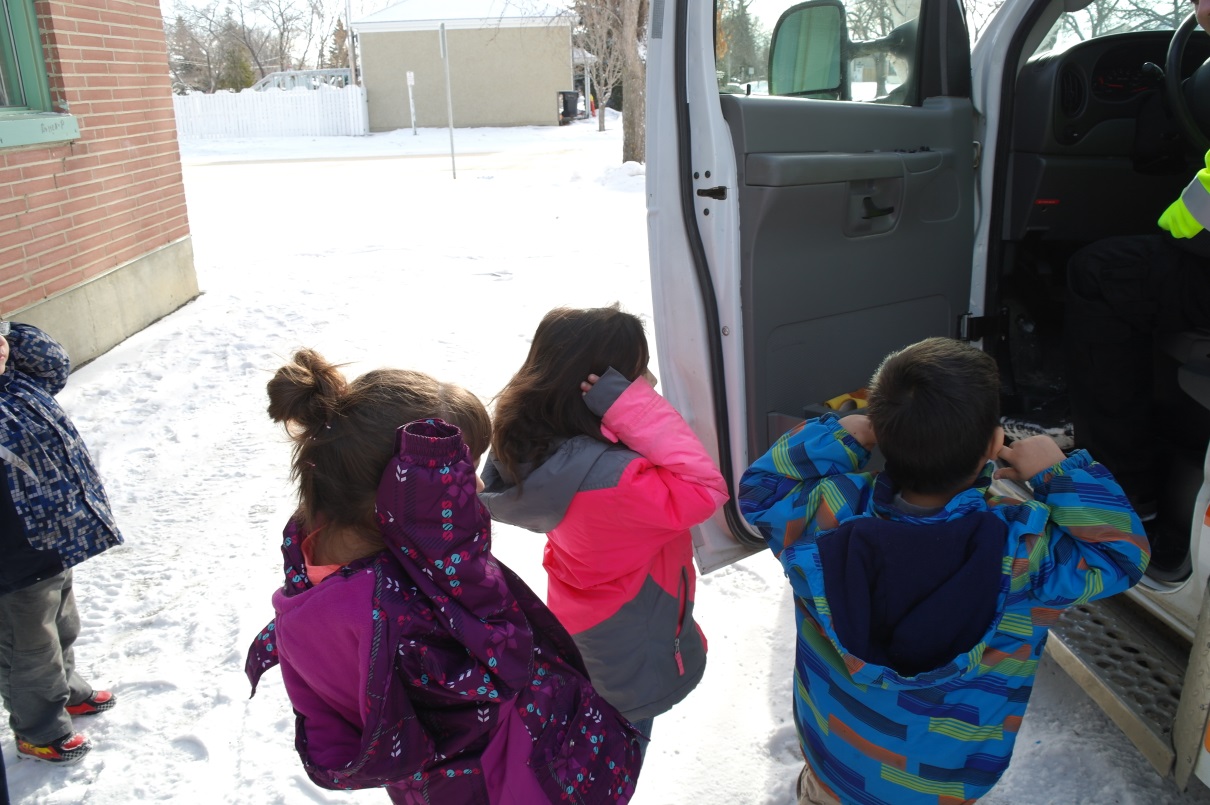 J. “The siren isn’t as loud as my yelling voice.”
Intellectual Development;
Recounting an event or experience.